Welcome to our class!
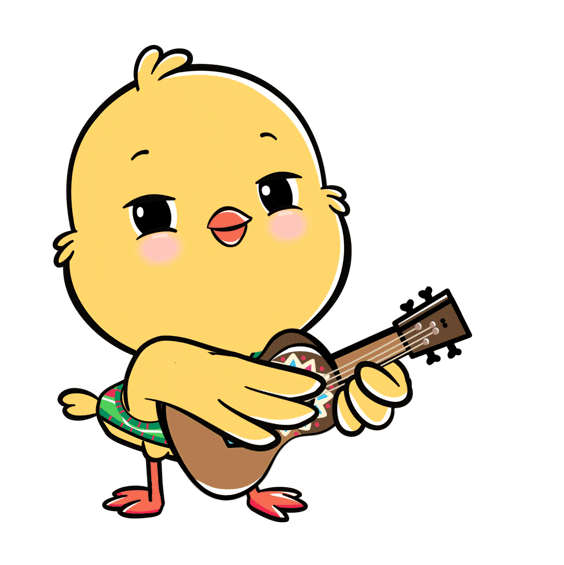 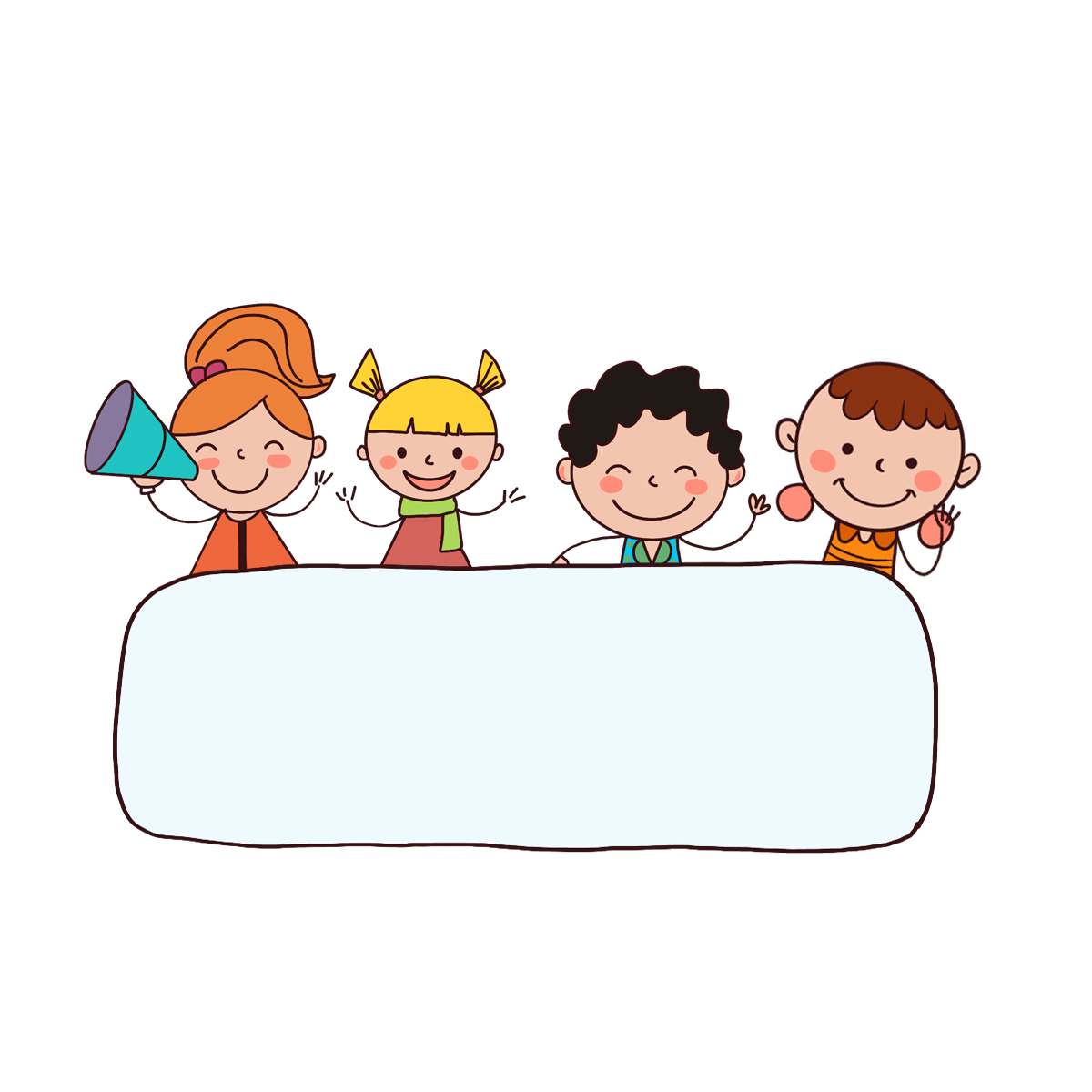 Warm-up
Let’s sing.
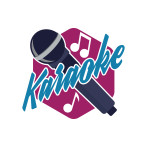 Where do you want to visit?
I want to visit somewhere.
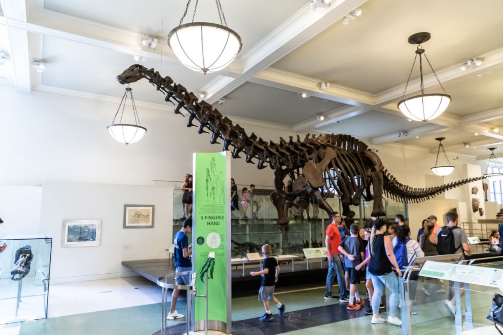 Where do you want to visit?
I want to visit the museum.
Let’s go!
That’s a great idea!
I want to visit somewhere.
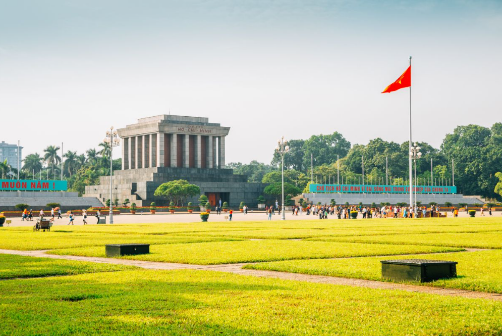 Where do you want to visit?
I want to visit the square.
Let’s go!
That’s a great idea!
Click on the mic symbol.
Review
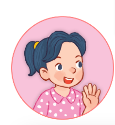 Where do you want to visit?
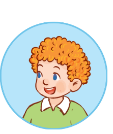 I want to visit _____.
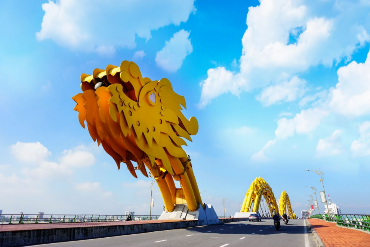 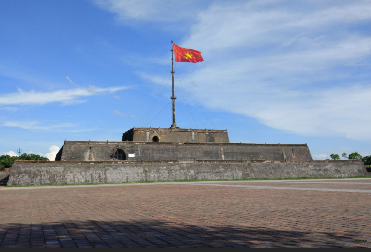 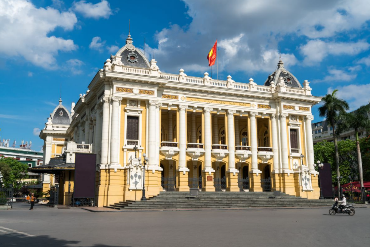 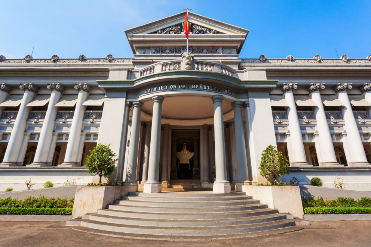 Dragon Bridge
Ngo Mon Square
Ho Chi Minh City Museum
Ha Noi Opera House
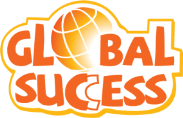 Monday, November 1st 2024
Unit 18
Means of transport
Lesson 2 (1+2+3)
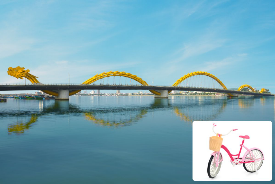 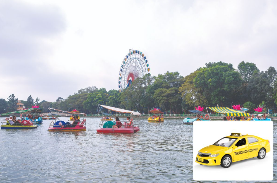 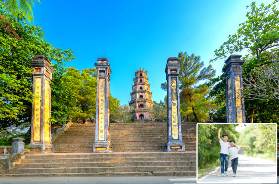 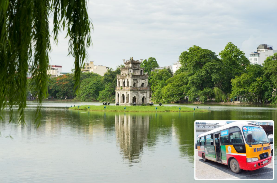 Contents
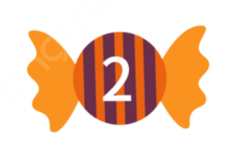 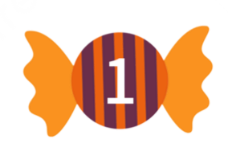 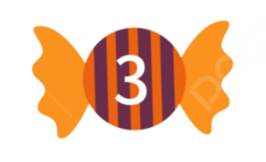 Look, listen and repeat.
Listen, point and say.
Let’s talk.
1. Look, listen and repeat.
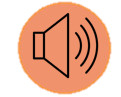 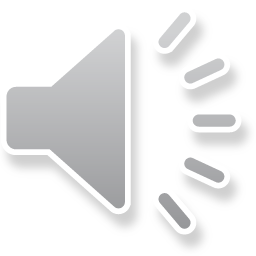 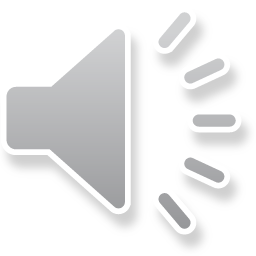 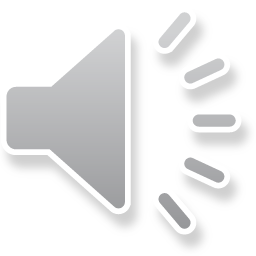 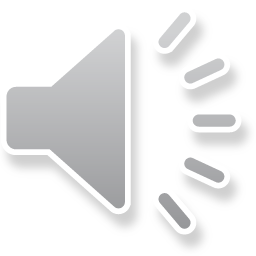 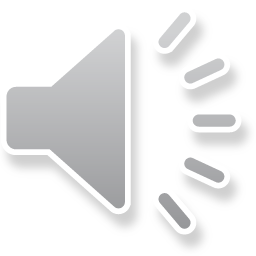 How can I get to Hoan Kiem Lake?
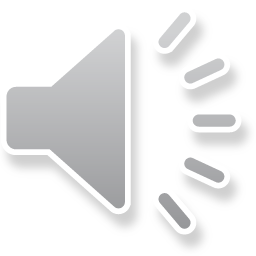 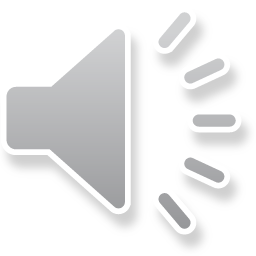 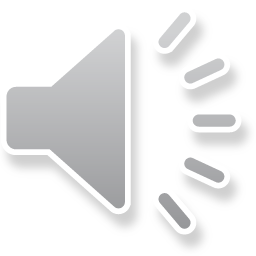 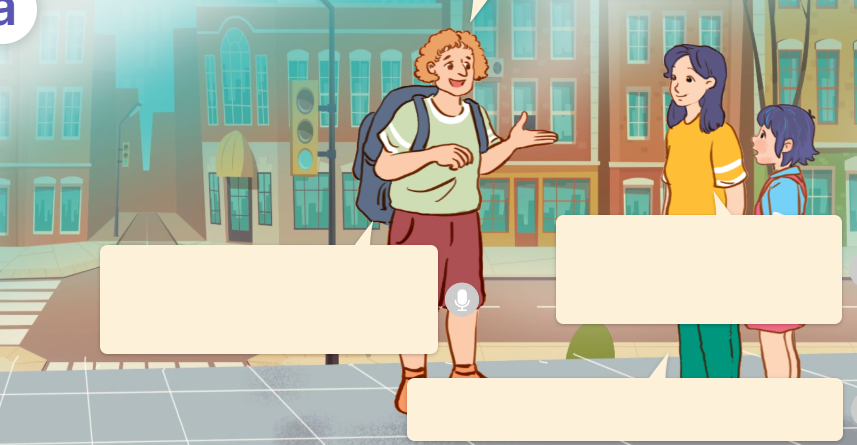 I’m lost.
Excuse me!
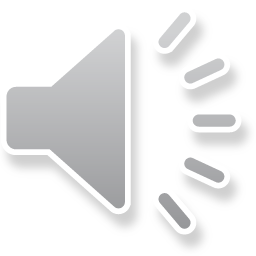 b
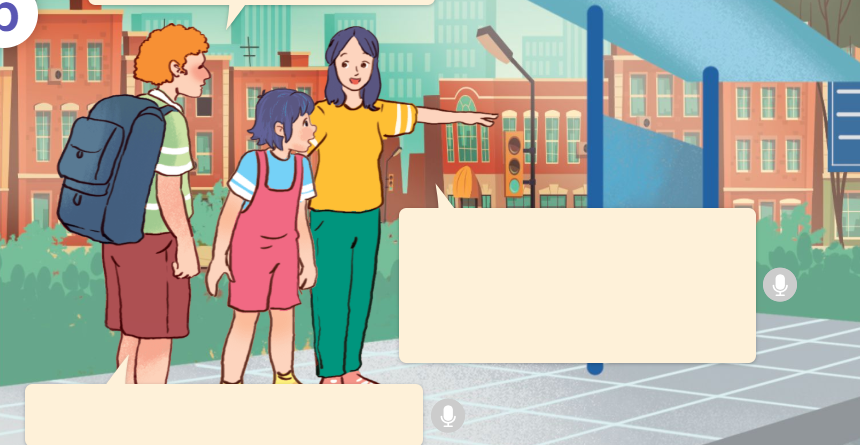 a
You can get there by bus.
Where do you want to go?
I want to get to Hoan Kiem Lake.
The bus stop is over 
 there.
Thank you so much!
Well, it’s far from here.
Who are they?
What are they talking about?
Where are they?
They’re at a street corner.
They are Linh, her mother and a tourist.
Linh’s mother telling the tourist how to get to
 Hoan Kiem Lake.
Click on the speaker / sentences to listen.
Vocabulary
Vocabulary
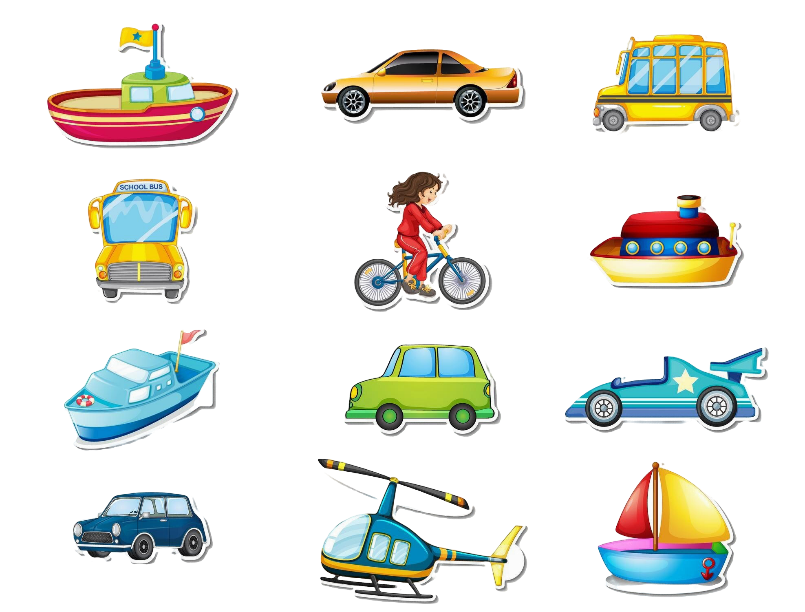 means of transport
/mɪnz əv 'trænspɔ:t/
phương tiện giao thông
Click on the English word / phrase to listen.
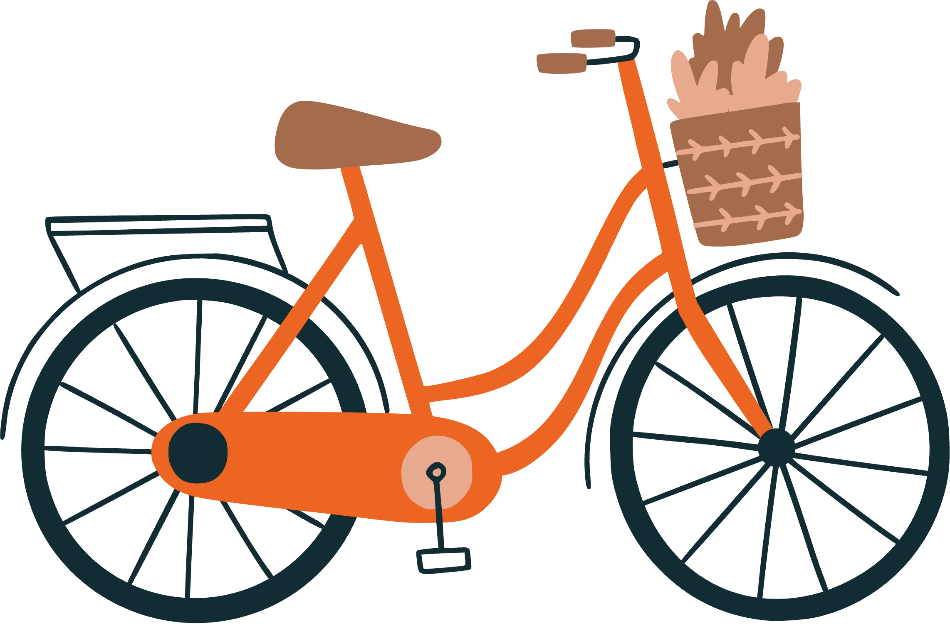 by bicycle
/baɪ ˈbaɪsɪkl/
bằng xe đạp
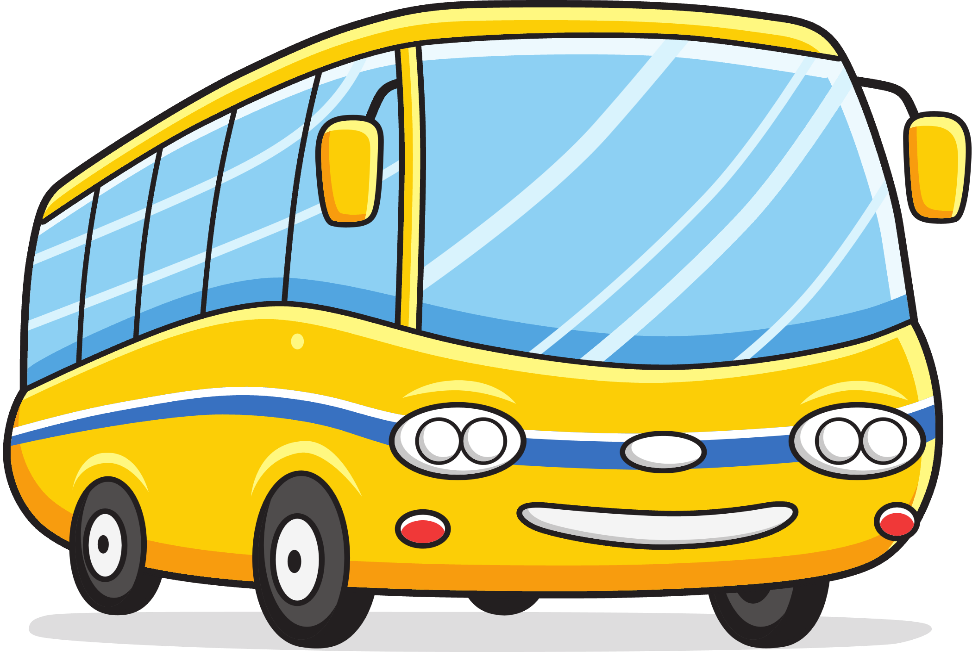 by bus
/baɪ bʌs/
bằng xe buýt
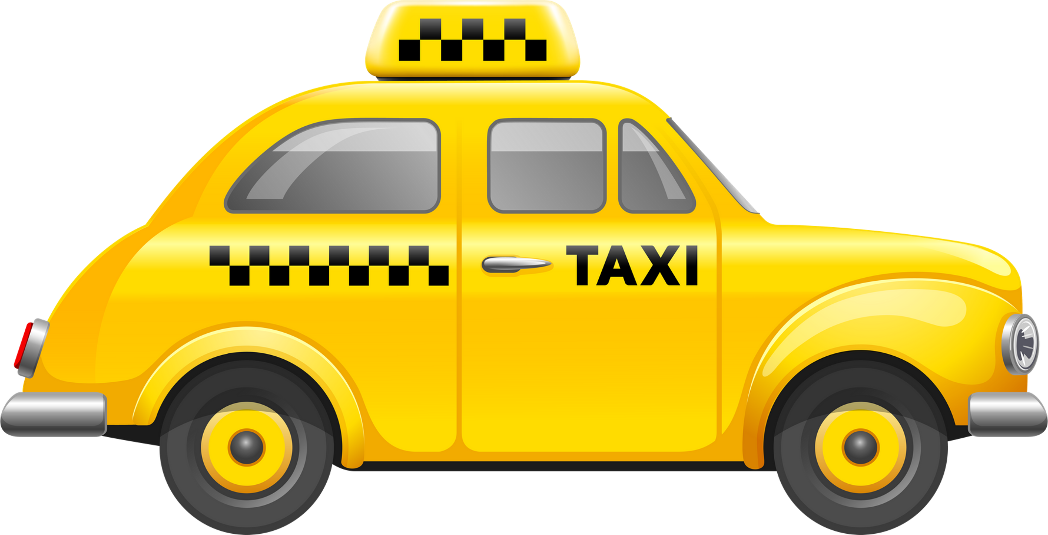 by taxi
/baɪ ˈtæksɪ/
bằng xe tắc xi
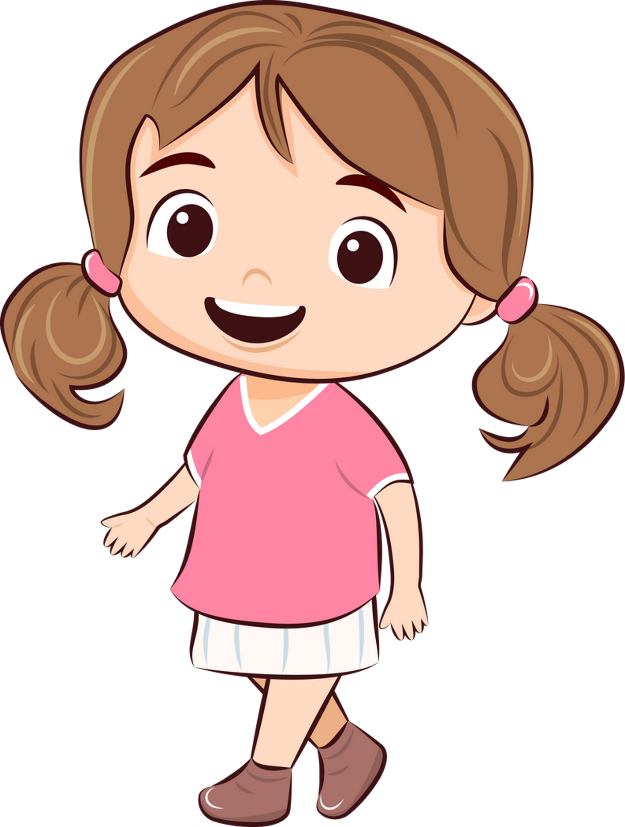 on foot
/ɒn fʊt/
đi bộ
Review
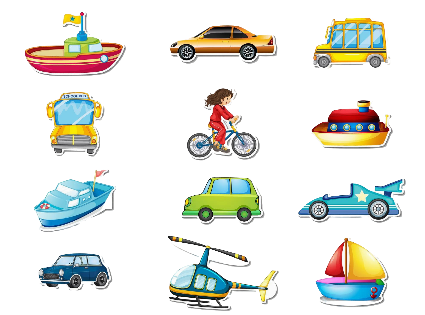 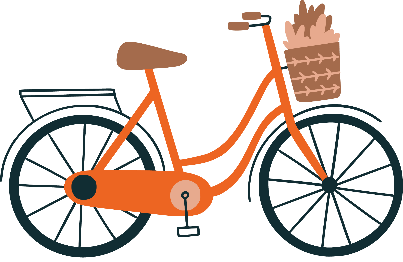 means of transport
by bicycle
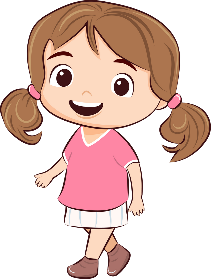 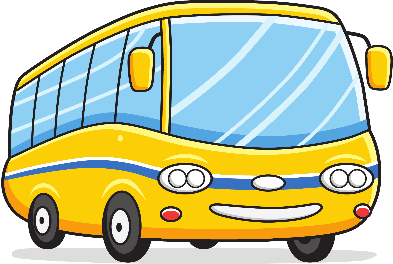 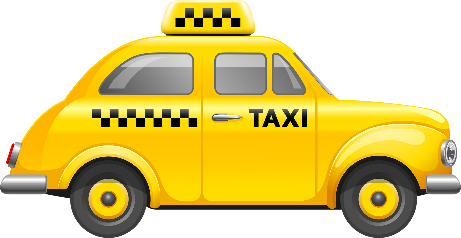 by bus
on foot
by taxi
Click on the English words to listen again.
Vocabulary
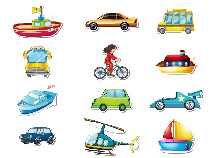 : phương tiện giao thông
1. means of transport
: bằng xe đạp
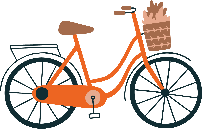 2. by bicycle
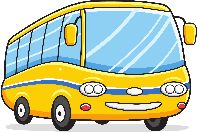 : bằng xe buýt
3. by bus
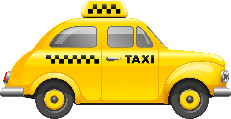 4. by taxi
: bằng xe tắc xi
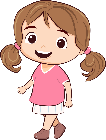 : đi bộ
5. on foot
Click on the English words to listen again.
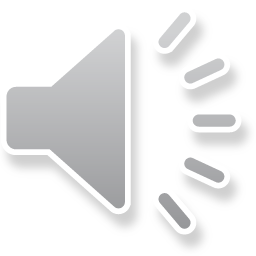 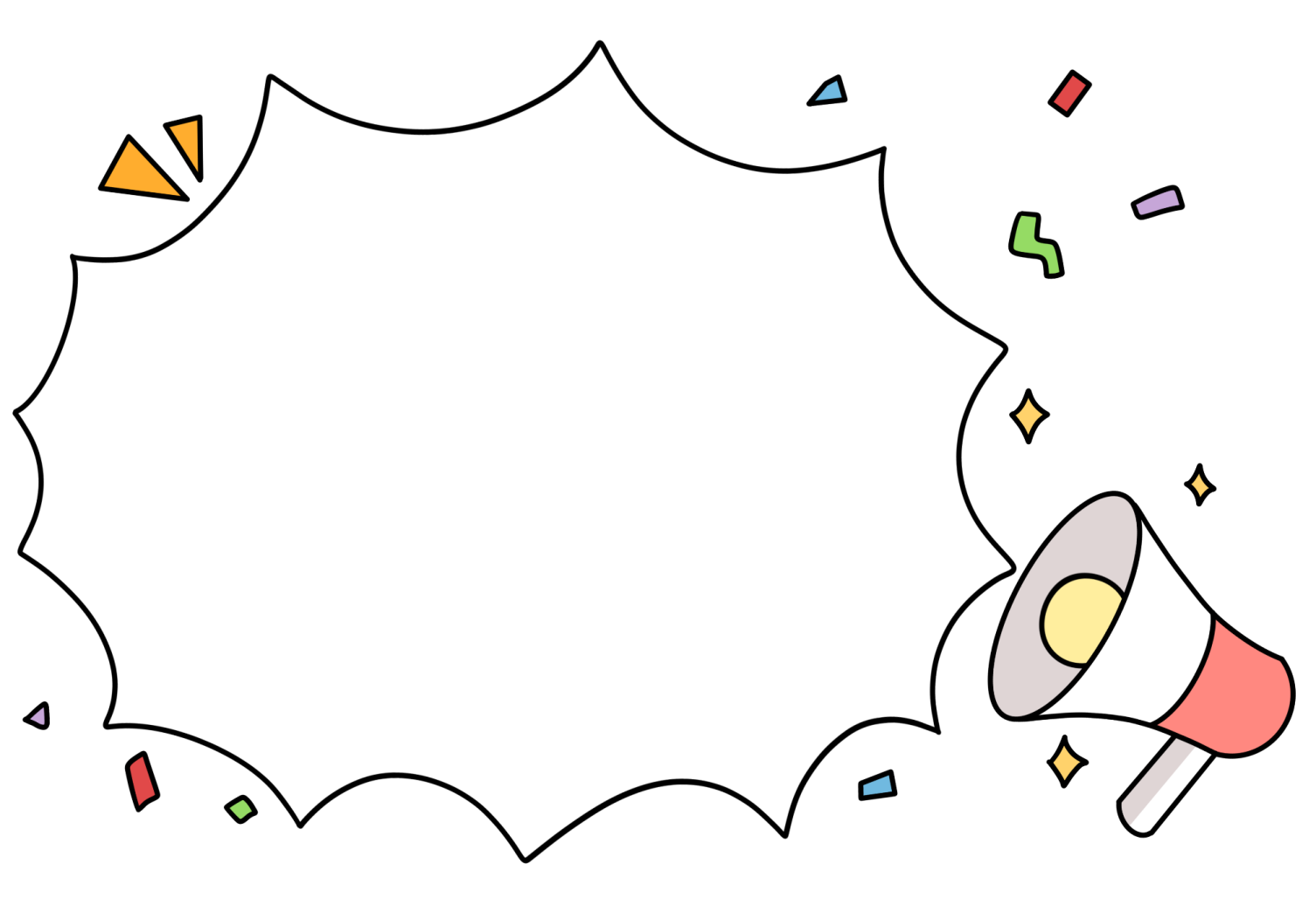 Checking vocabulary!
Tick the right picture.
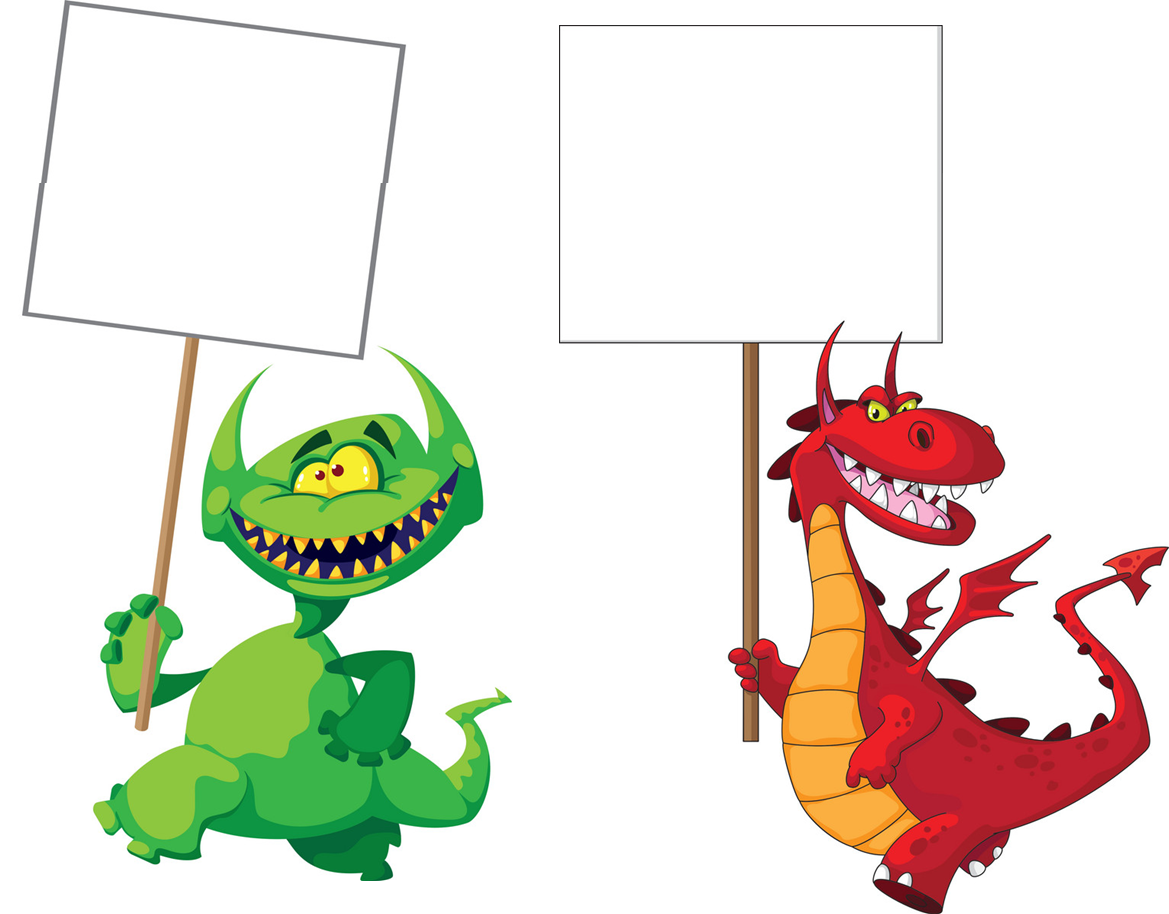 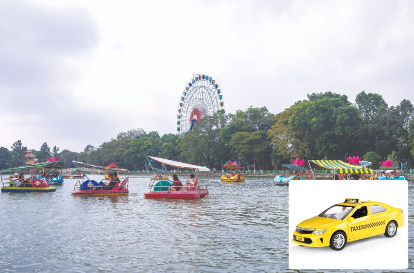 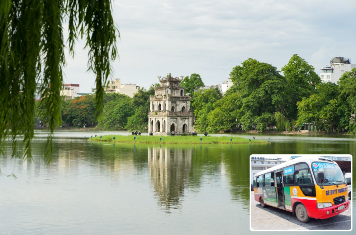 by bus
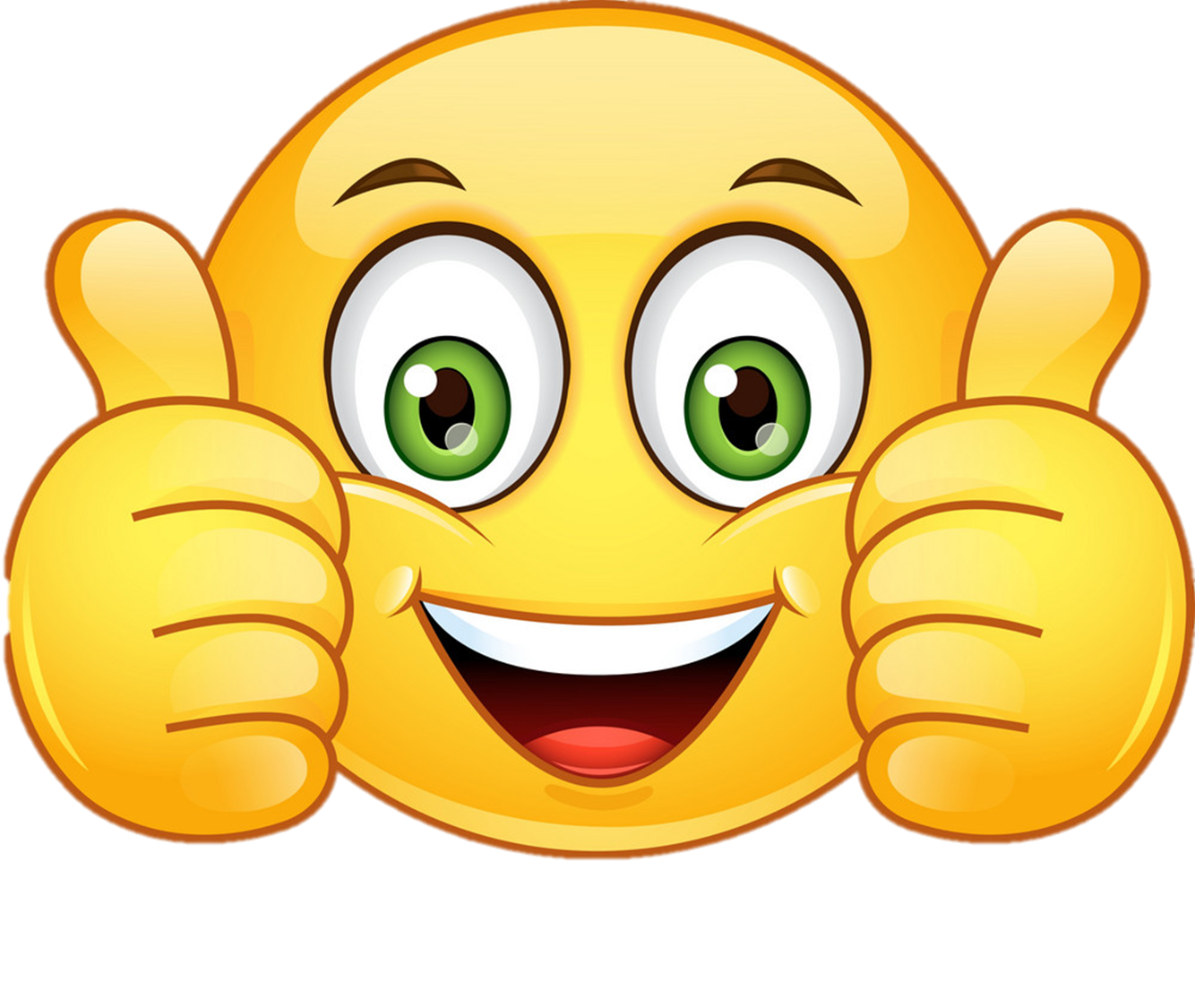 a
b
Tick the right picture.
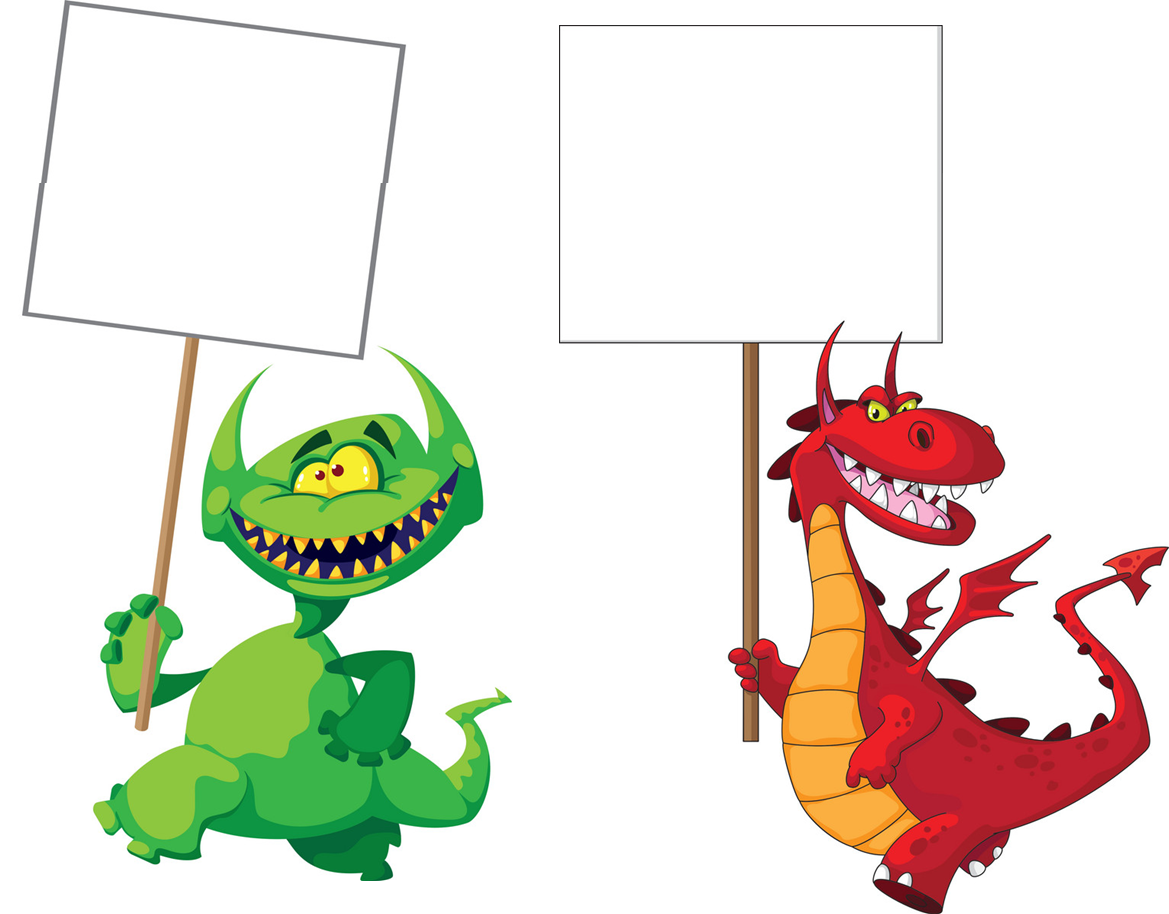 by taxi
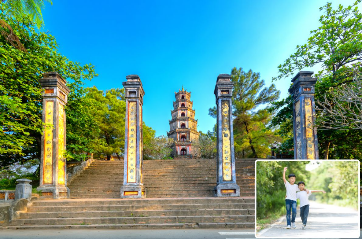 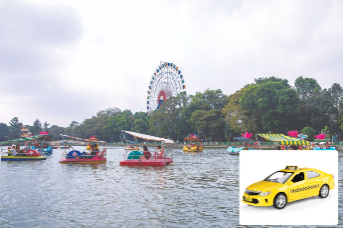 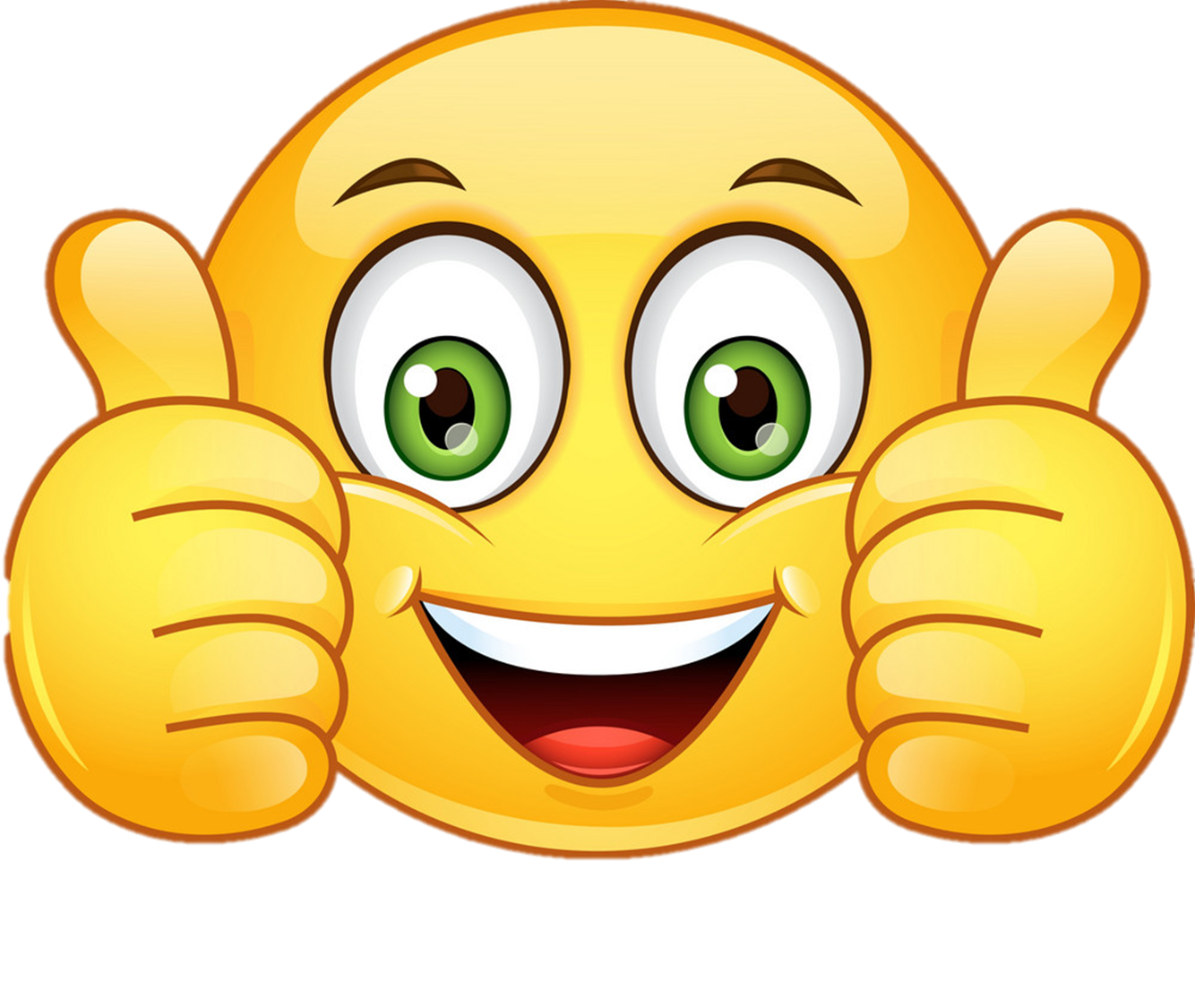 a
b
Tick the right picture.
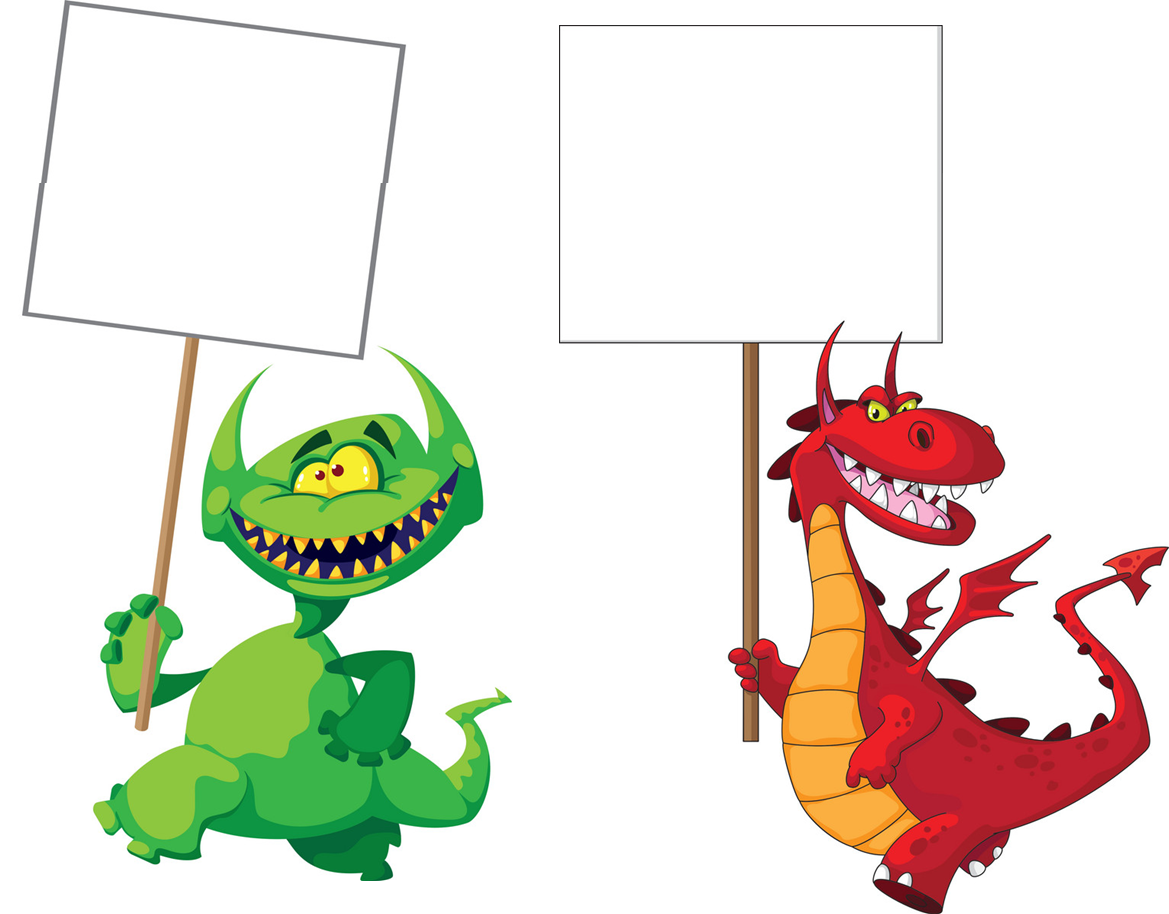 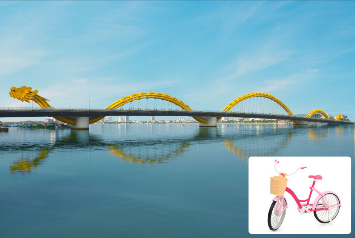 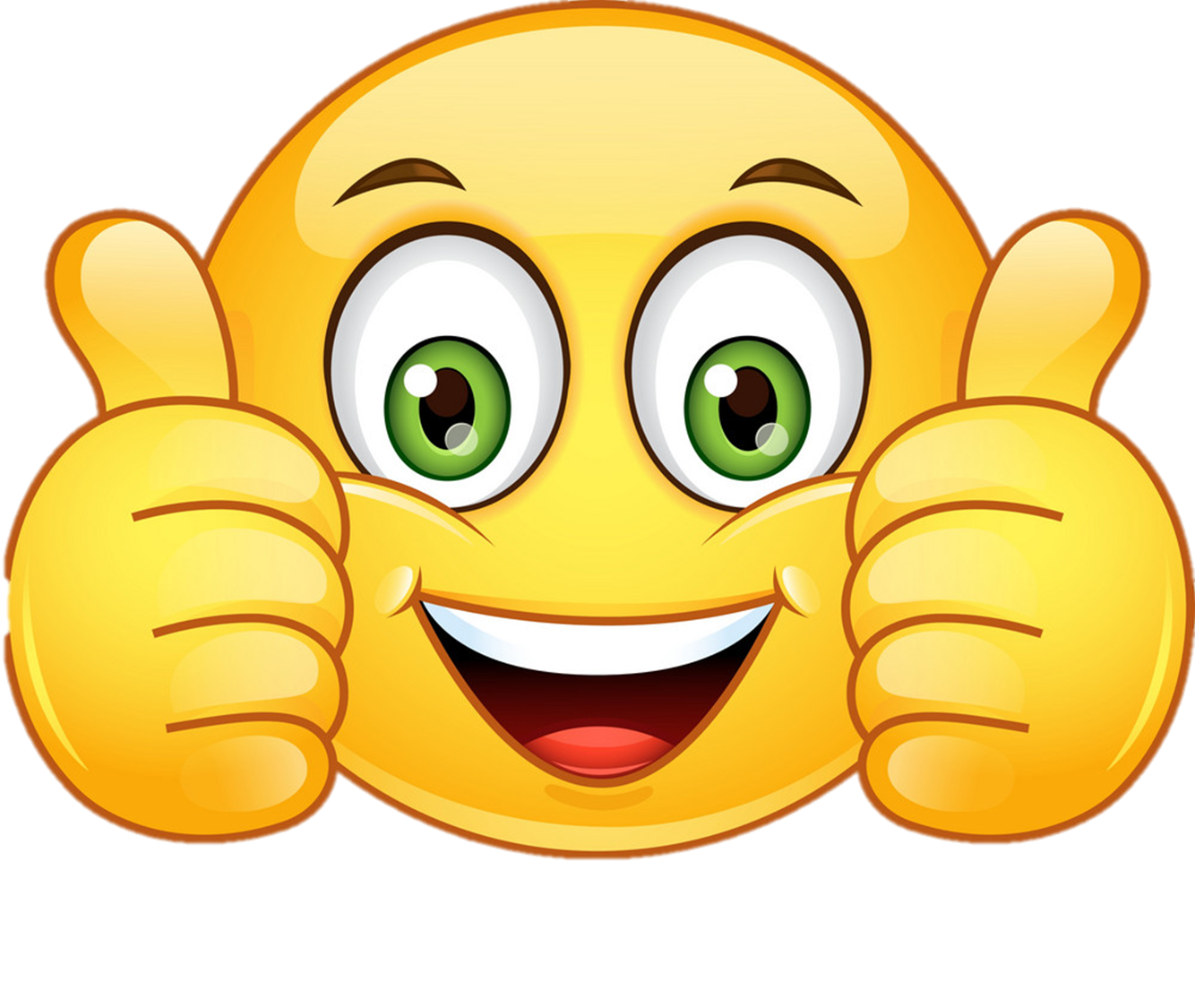 by bicycle
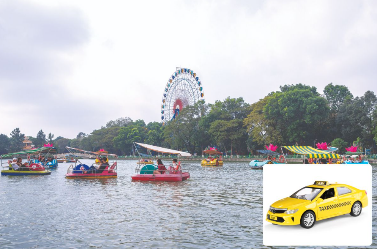 a
b
Tick the right picture.
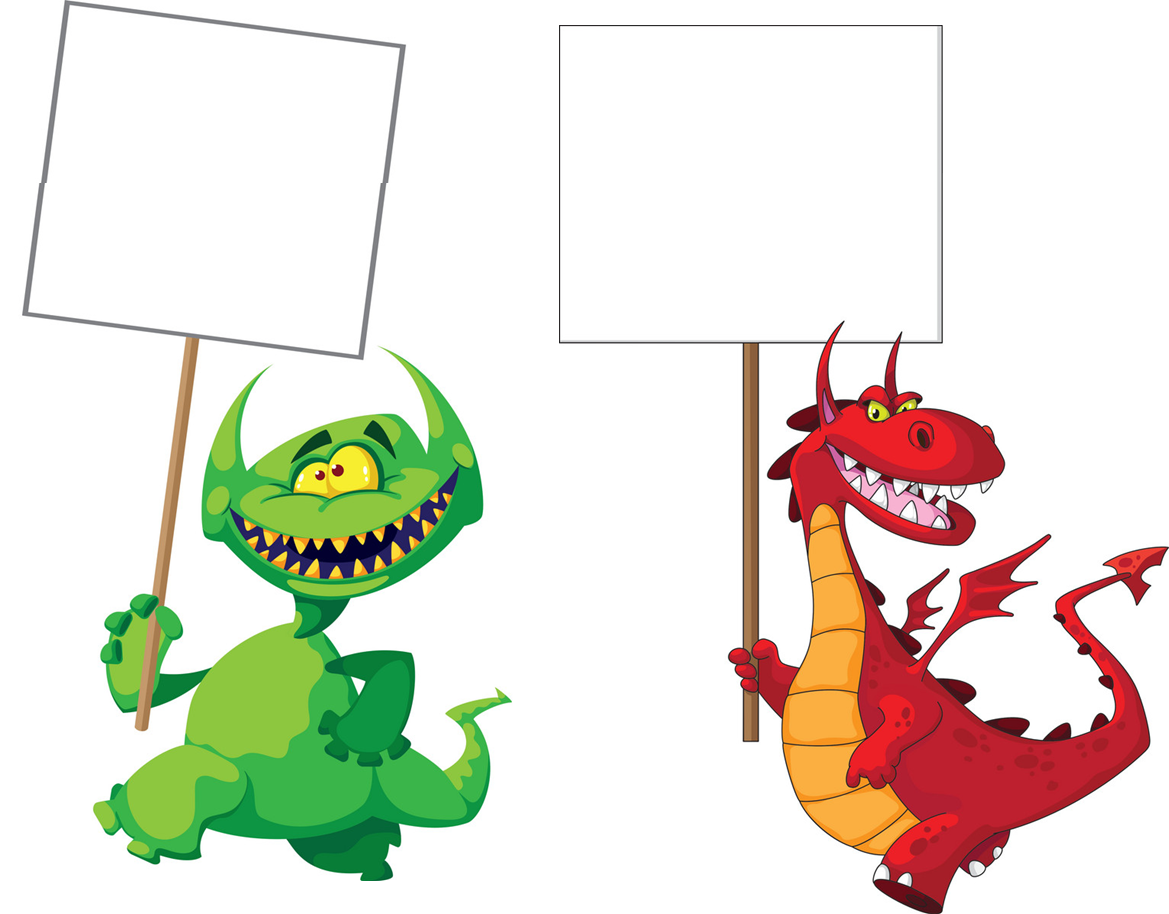 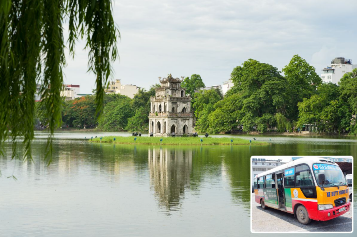 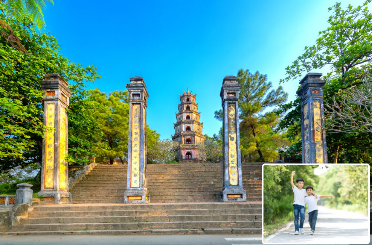 on foot
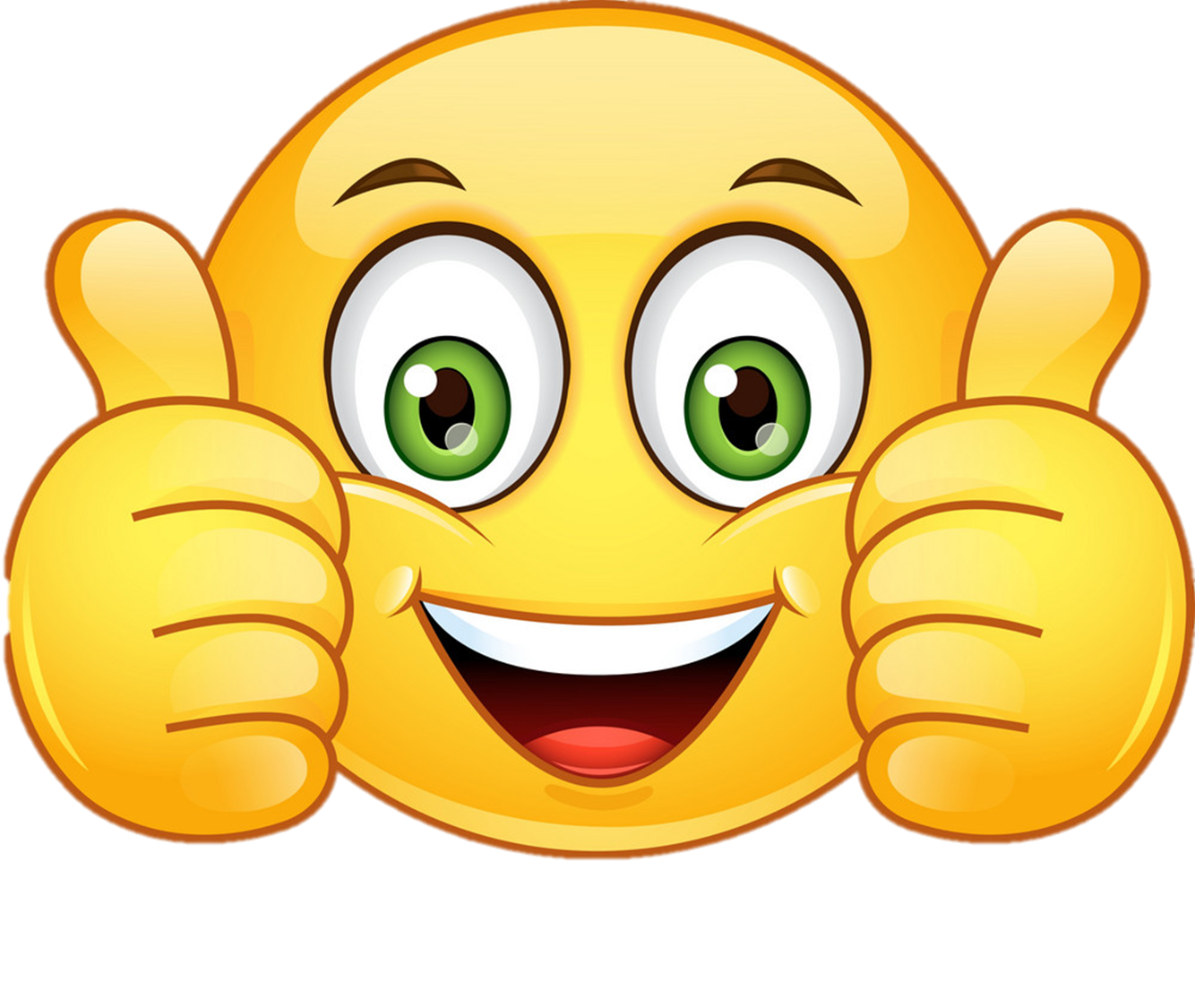 a
b
Good job!
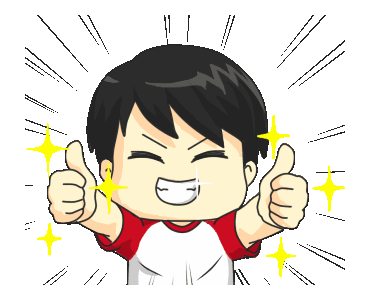 Structures
Hỏi và trả lời về cách di chuyển đến một địa điểm nào đó:
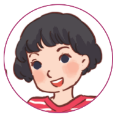 How can I get to _____?
(Làm thế nào tôi đến được _____?)
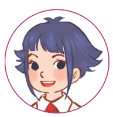 You can get there ______.
(Bạn có thể đến đó  ______.)
Example:
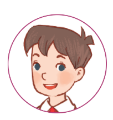 How can I get to Hoan Kiem Lake?
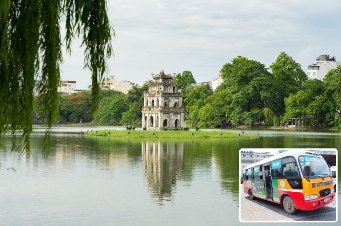 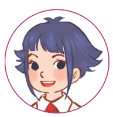 You can get there by bus.
Unit 18 lesson 2 (1+2+3)
How can I get to ______?
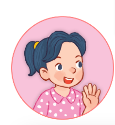 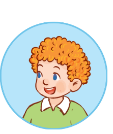 You can get there ______.
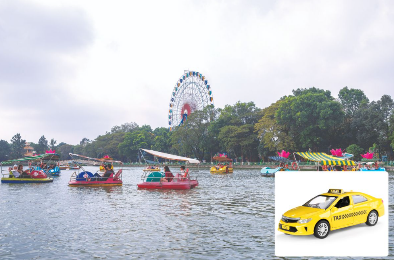 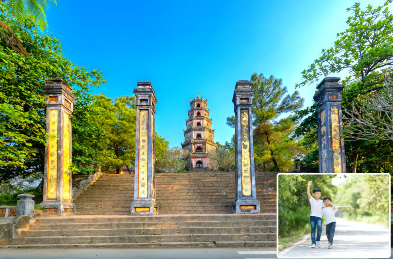 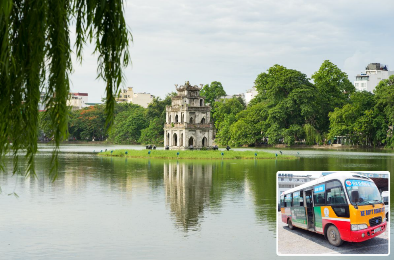 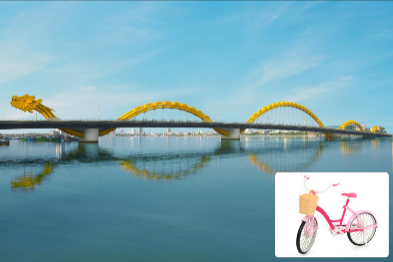 Dam Sen Water Park / by taxi
Thien Mu Pagoda / on foot
Hoan Kiem Lake / by bus
Dragon Bridge / by bicycle
2. Listen, point and say.
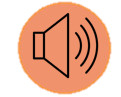 a
b
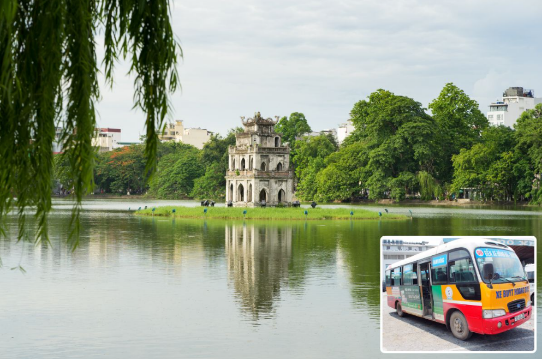 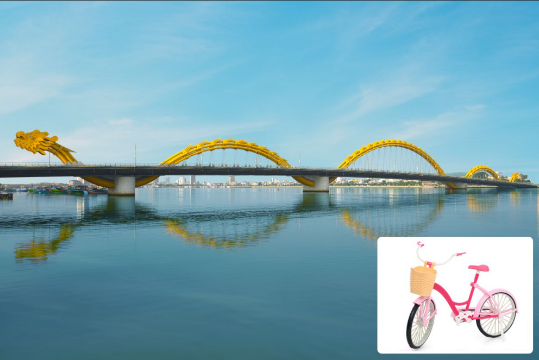 How can I get to ______?
Dragon Bridge / by bicycle
Hoan Kiem Lake / by bus
c
d
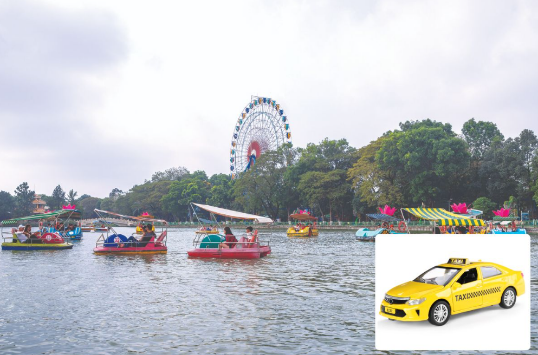 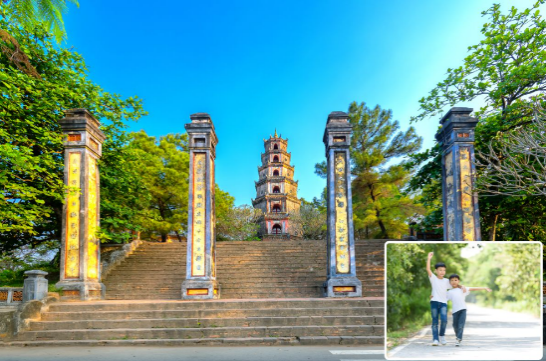 You can get there ________.
Thien Mu Pagoda / on foot
Dam Sen Water Park / by taxi
Click on the words / phrases to listen again.
2. Listen, point and say.
a
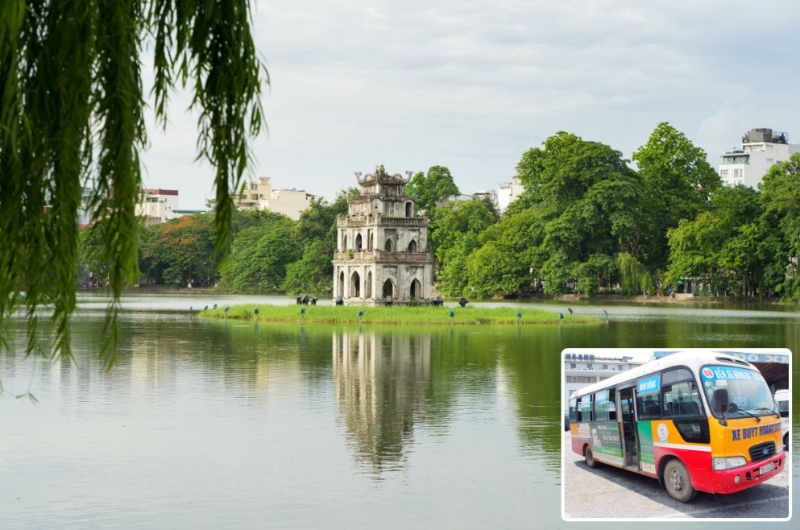 Hoan Kiem Lake / by bus
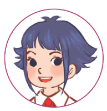 How can I get to Hoan Kiem Lake?
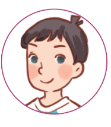 You can get there by bus.
Click on the sentences to listen.
2. Listen, point and say.
b
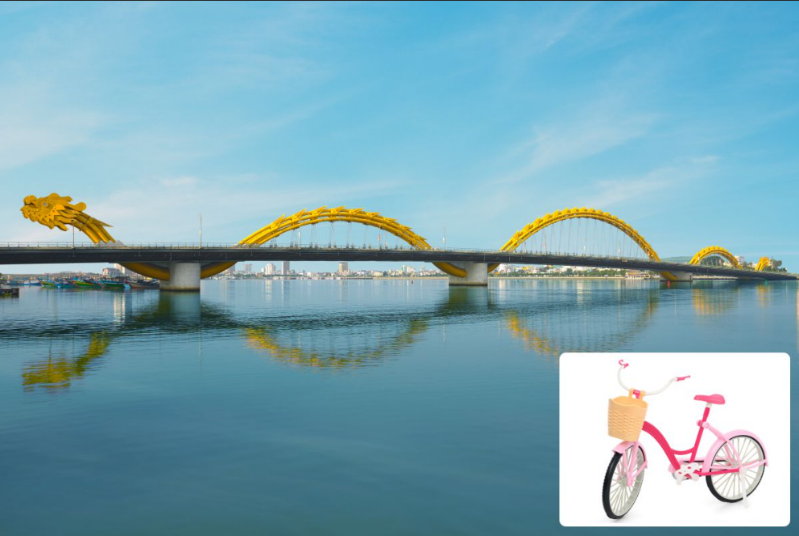 Dragon Bridge / by bicycle
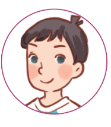 How can I get to Dragon Bridge?
You can get there by bicycle.
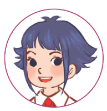 2. Listen, point and say.
c
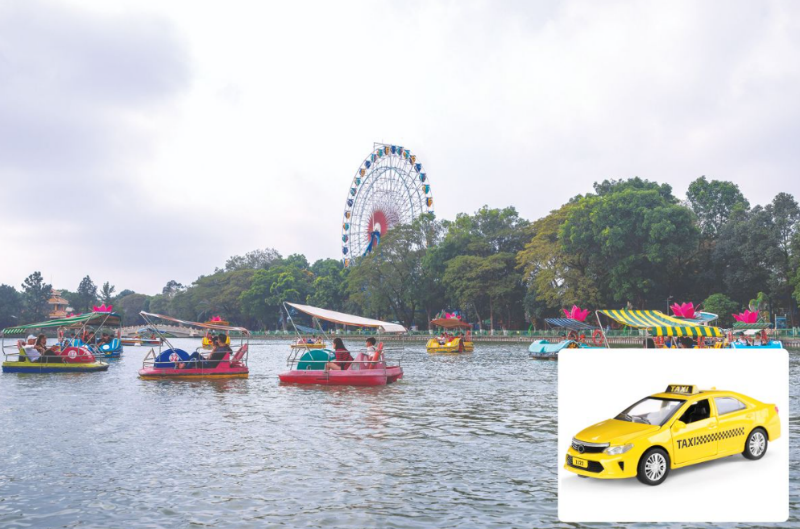 Dam Sen Water Park / by taxi
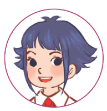 How can I get to Dam Sen Water Park?
You can get there by taxi.
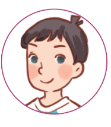 2. Listen, point and say.
d
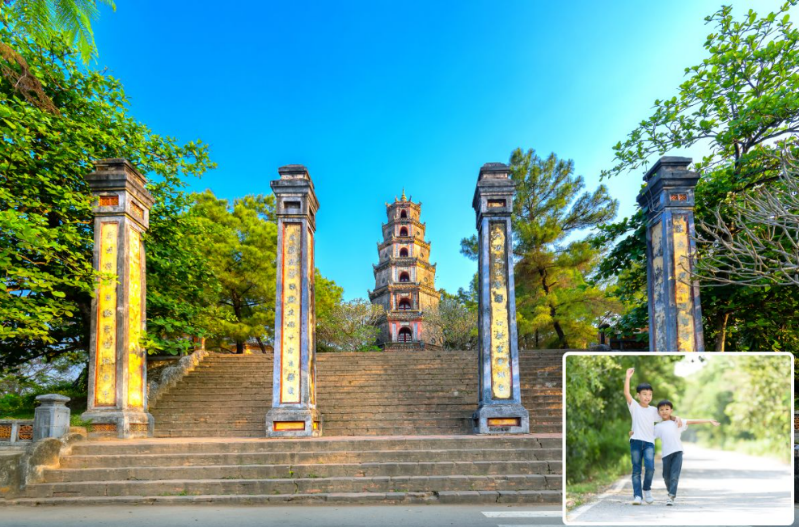 Thien Mu Pagoda / on foot
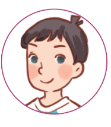 How can I get to Thien Mu Pagoda?
You can get there on foot.
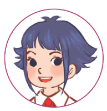 3. Let’s talk.
Where do you want to visit?
___________.
How can I / you get to ______?
___________.
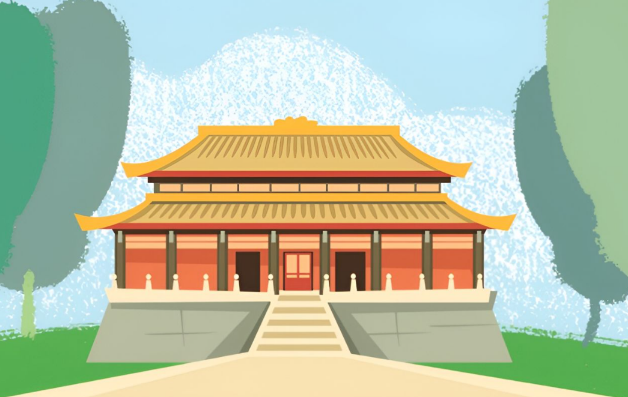 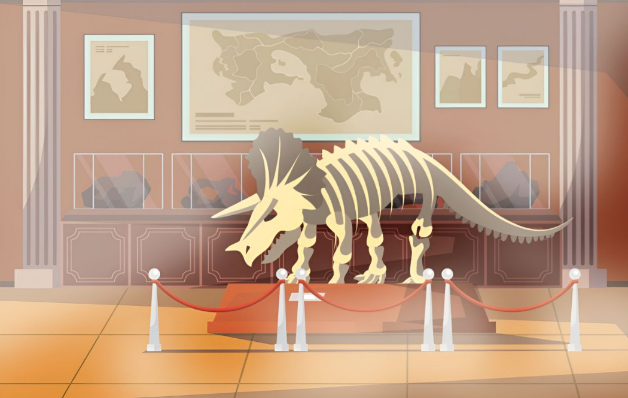 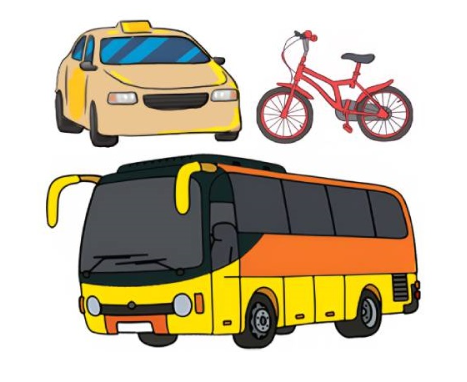 3. Let’s talk.
Where do you want to visit?
I want to visit Vietnam National Museum of Nature
______________________________________________.
How can I / you get to ___________?
the museum
You can get there by bus
____________________.
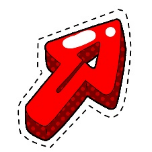 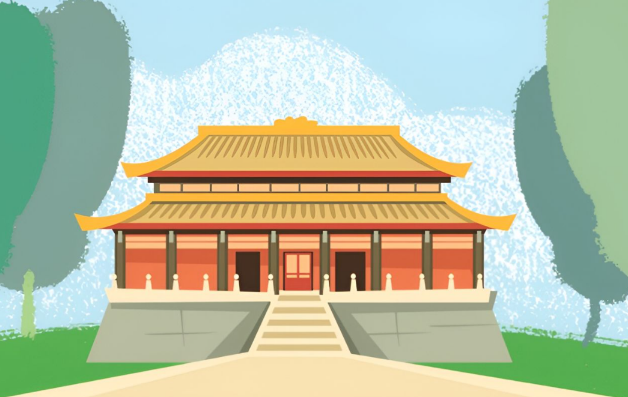 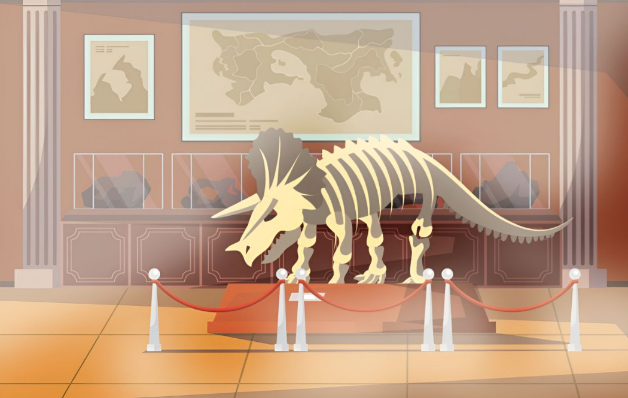 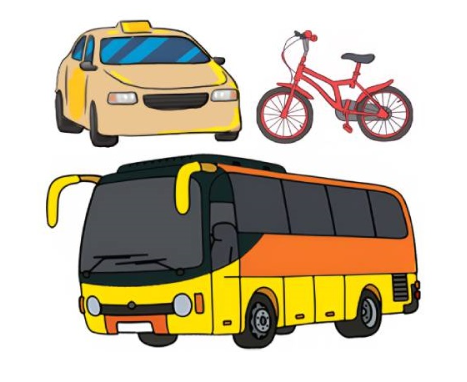 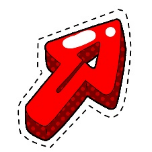 Vietnam National Museum of Nature:Bảo tàng Thiên nhiên Việt Nam.
3. Let’s talk.
Where do you want to visit?
I want to visit Thien Mu Pagoda
_________________________.
How can I / you get to ______________?
Thien Mu Pagoda
You can get there by taxi
____________________.
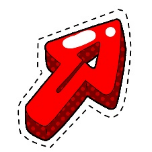 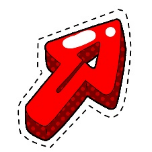 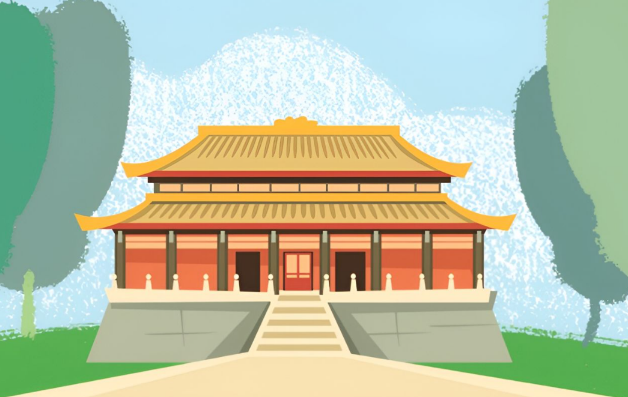 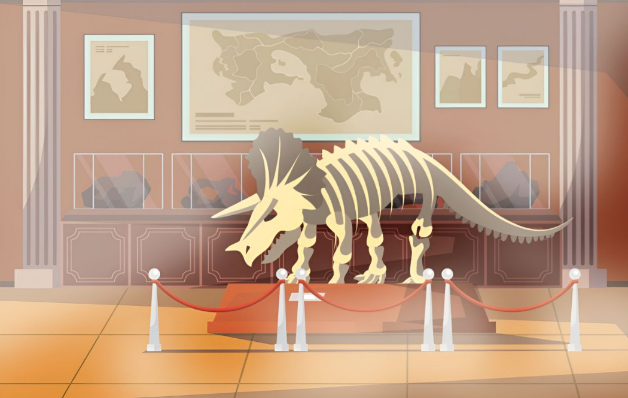 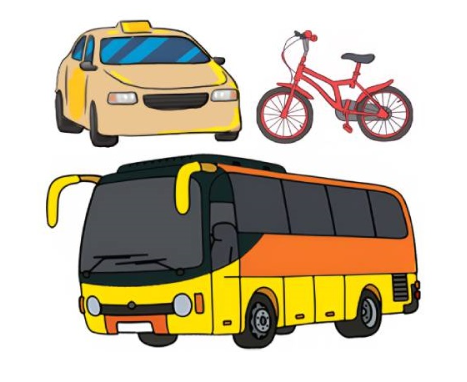 Thien Mu Pagoda
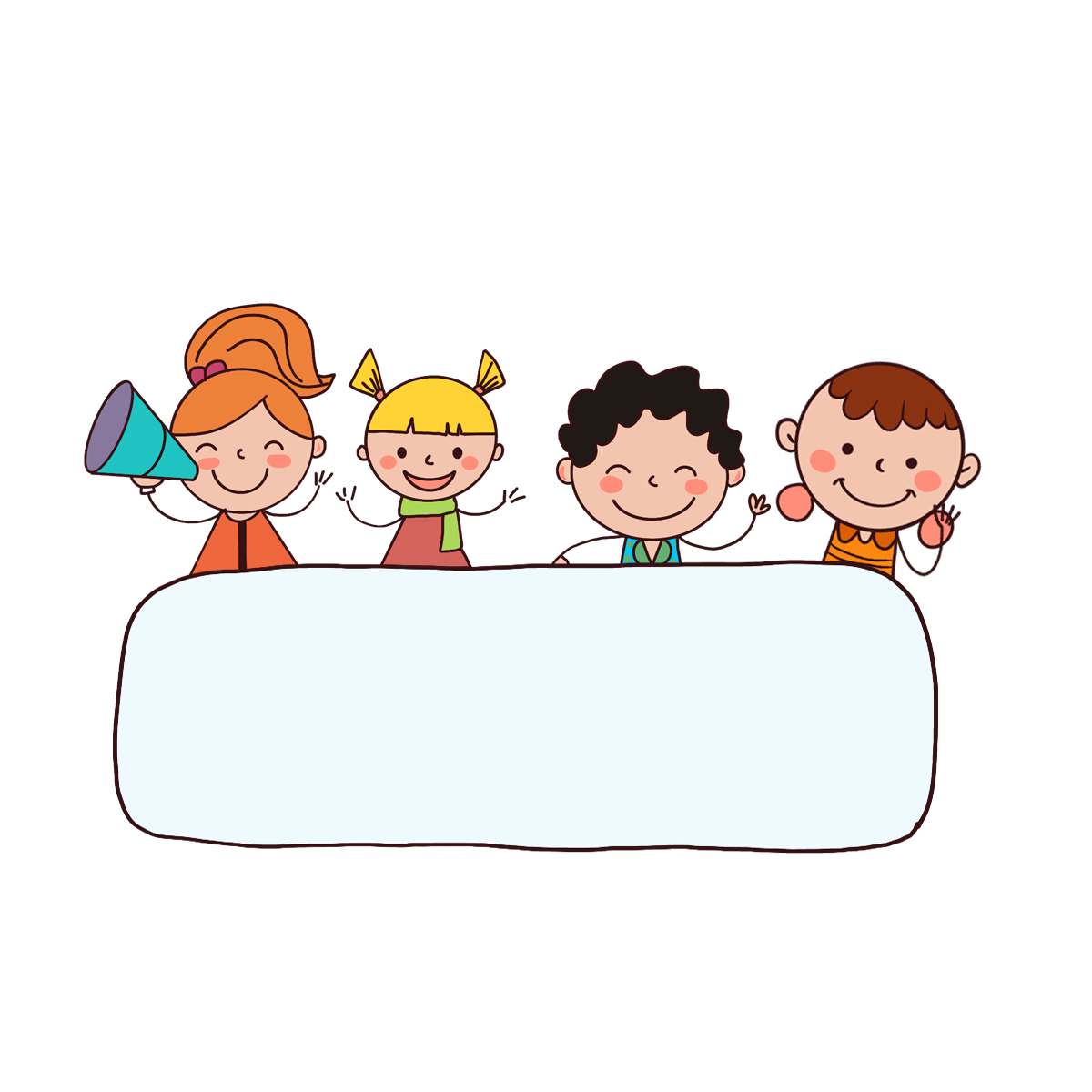 Fun corner 
& wrap - up
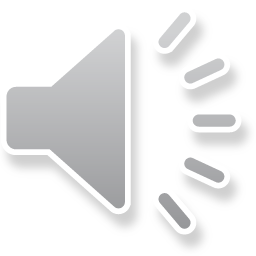 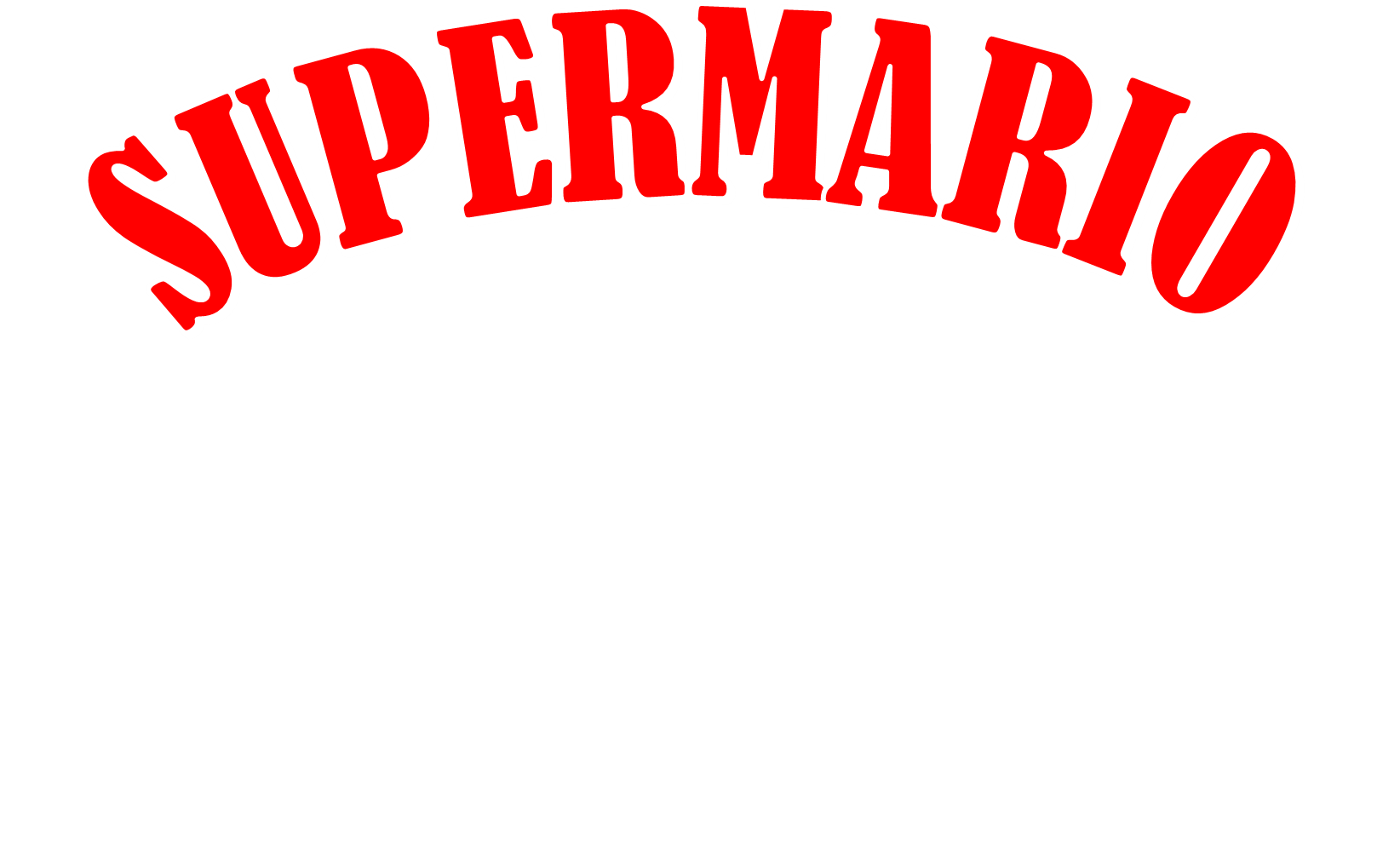 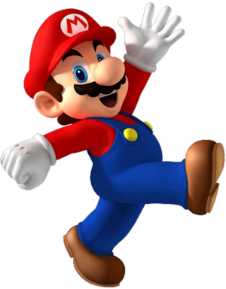 PLAY
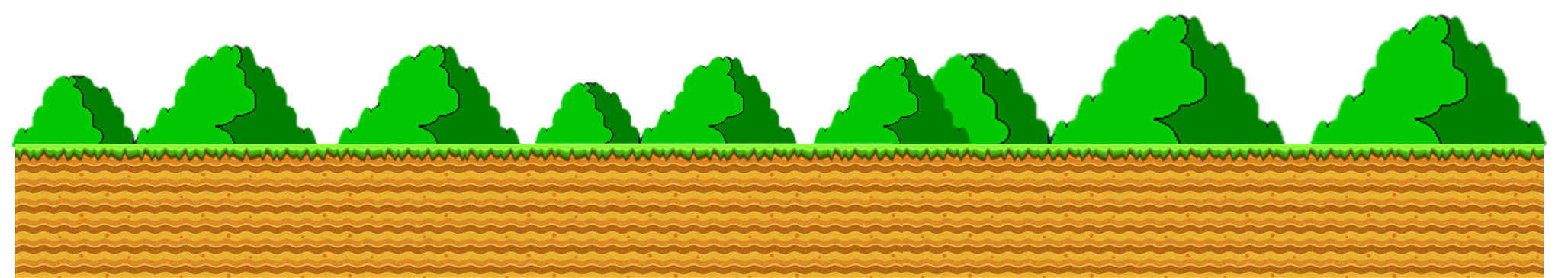 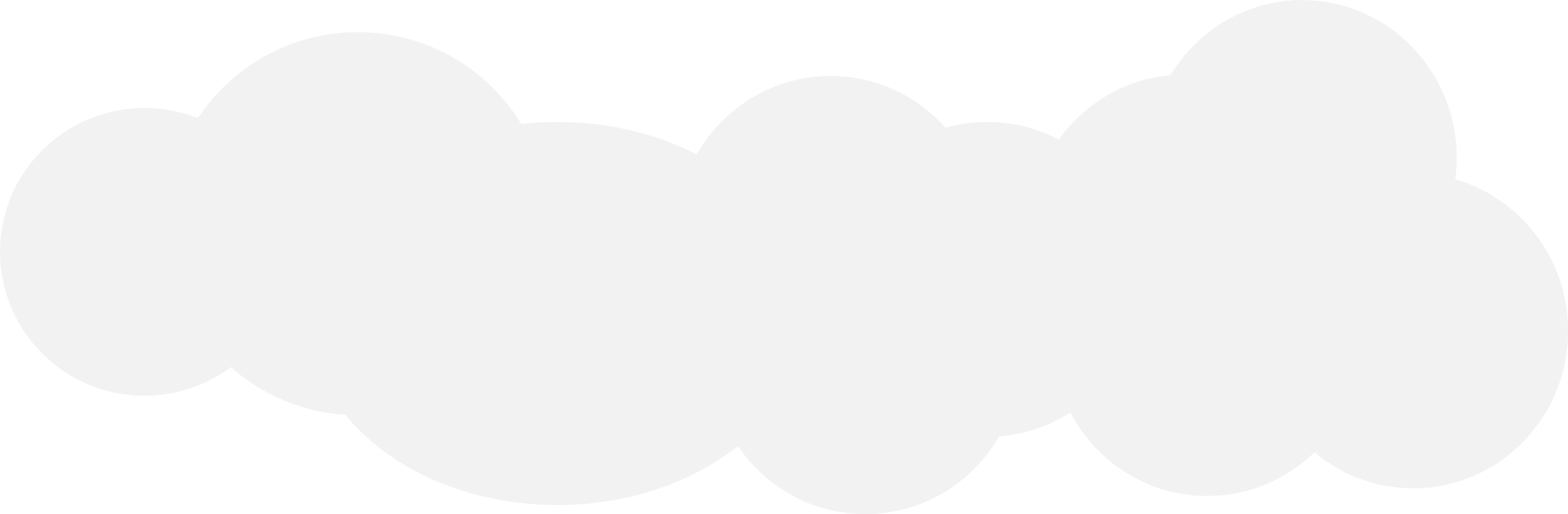 1/8
B. When – I
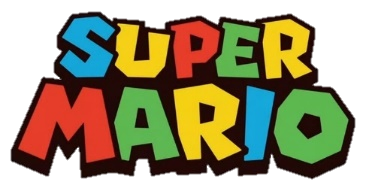 C. How - I
A. How - you
A: ____ can ___  get to Hoan Kiem Lake?
B: You can get there by bus.
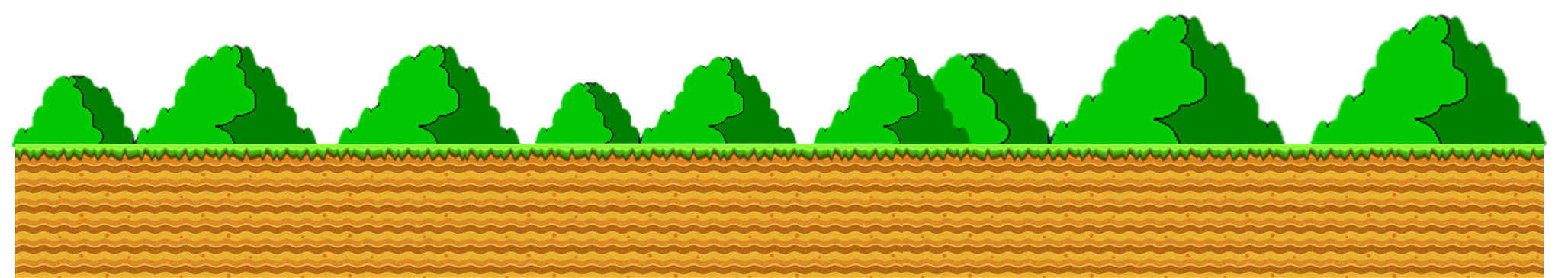 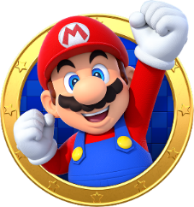 B. Dam Sen Water Park / by taxi
2/8
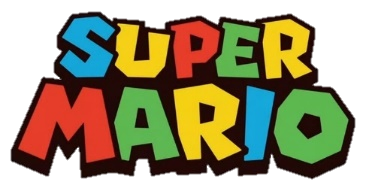 C. Dam Sen Water Park 
/ by bus
A. Dragon Bridge 
/ by taxi
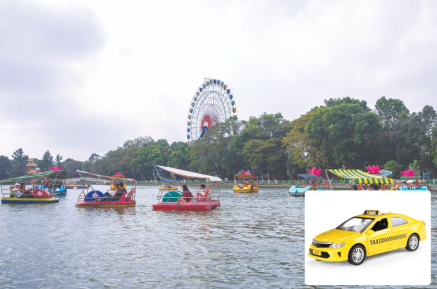 A: How can I get to ____?
B: You can get there ____.
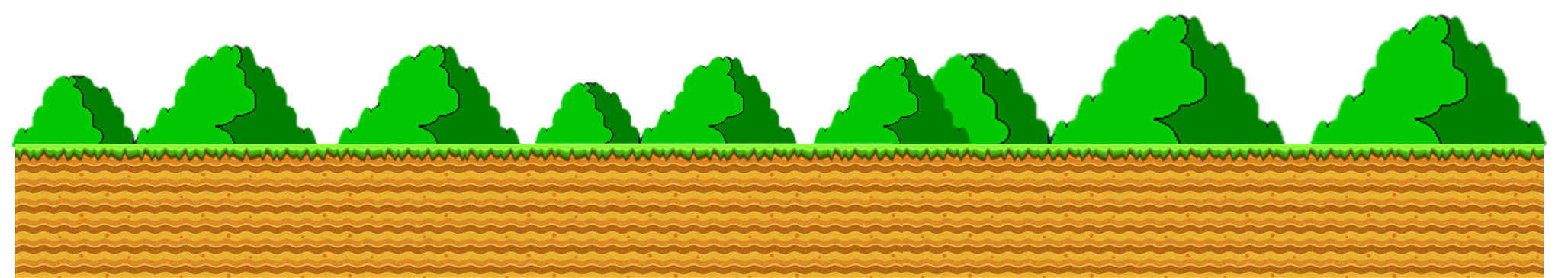 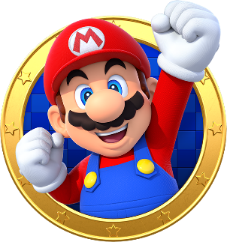 B. Dragon Bridge
/ on foot
3/8
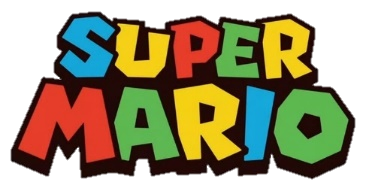 C. Dragon Bridge 
/ by bicycle
A. Hoan Kiem Lake 
/ by bus
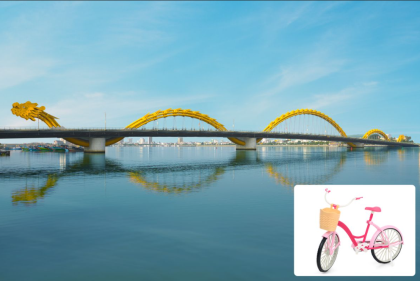 A: How can I get to ____?
B: You can get there ____.
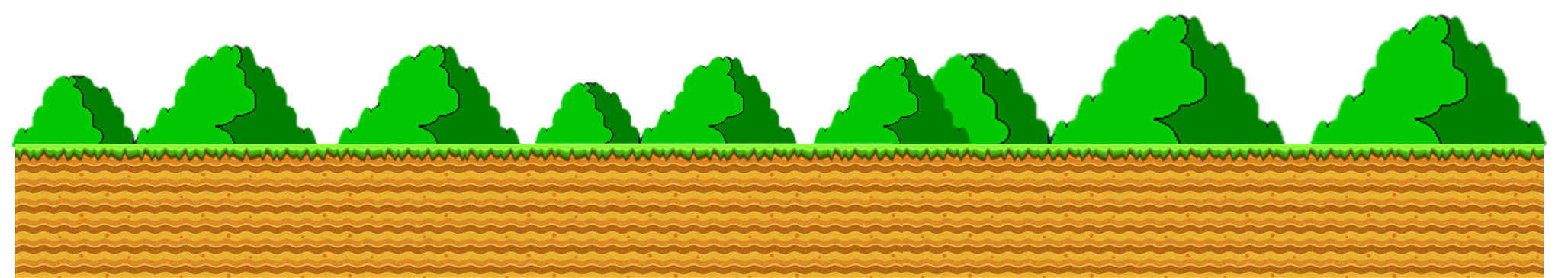 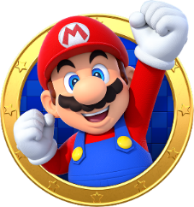 B. Thien Mu Pagoda 
/ on foot
4/8
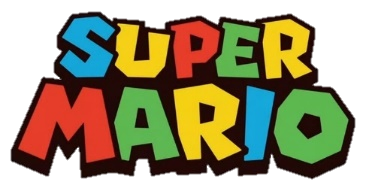 C. Thien Mu Pagoda
/ by bus
A. Dragon Bridge / by bicycle
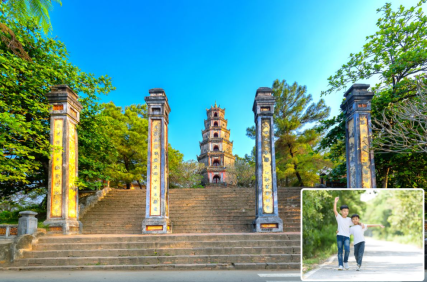 A: How can I get to ____?
B: You can get there ____.
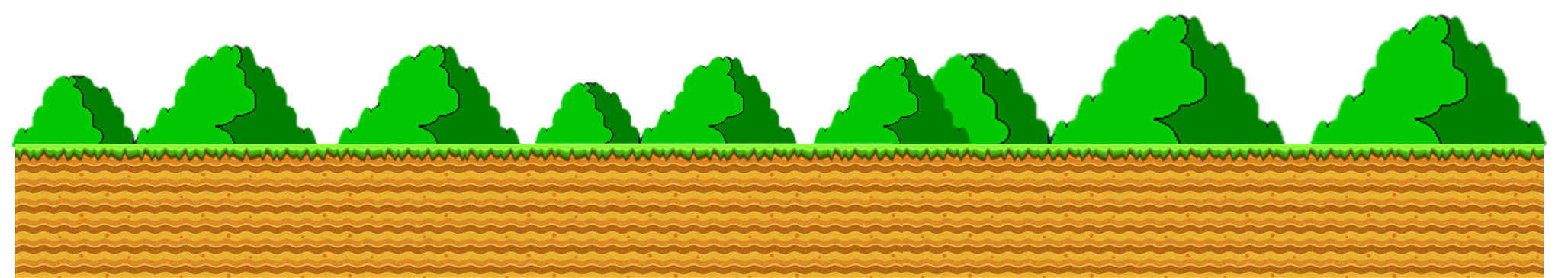 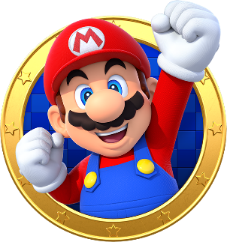 B. Thien Mu Pagoda 
        / by bus
5/8
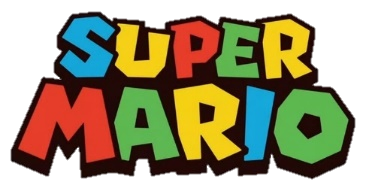 C. Hoan Kiem Lake 
/ by taxi
A. Hoan Kiem Lake 
/ by bus
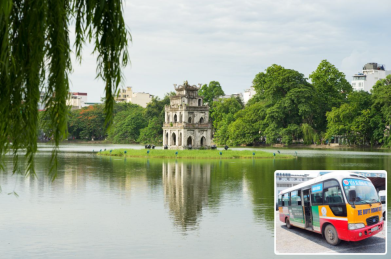 A: How can I get to _____?
B: You can get there _____.
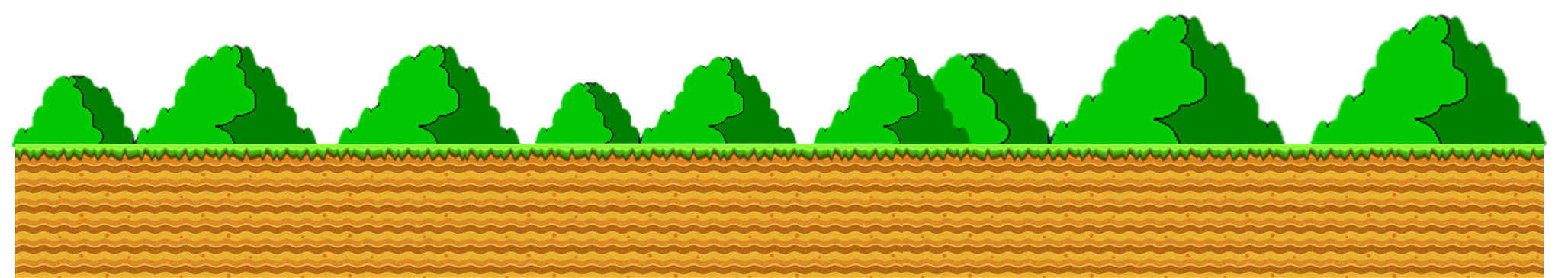 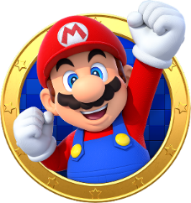 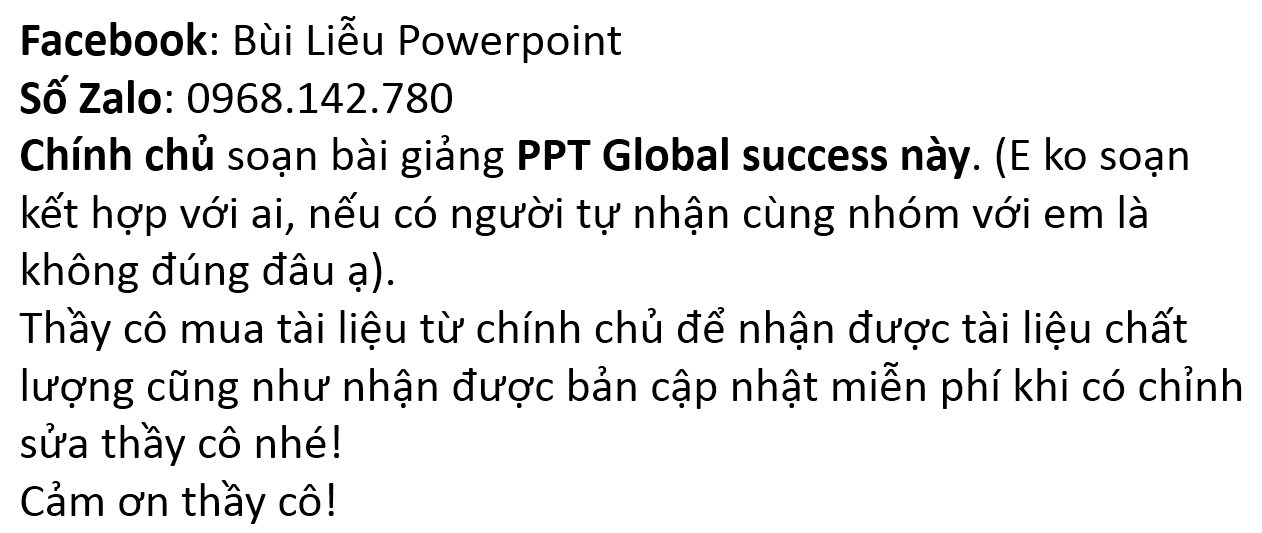 B. How I can get to Dragon Bridge?
6/8
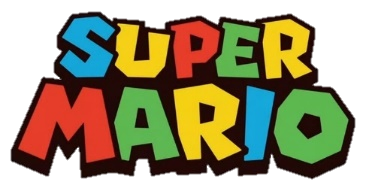 C. How get I to can Dragon Bridge?
A. How can I get 
to Dragon Bridge?
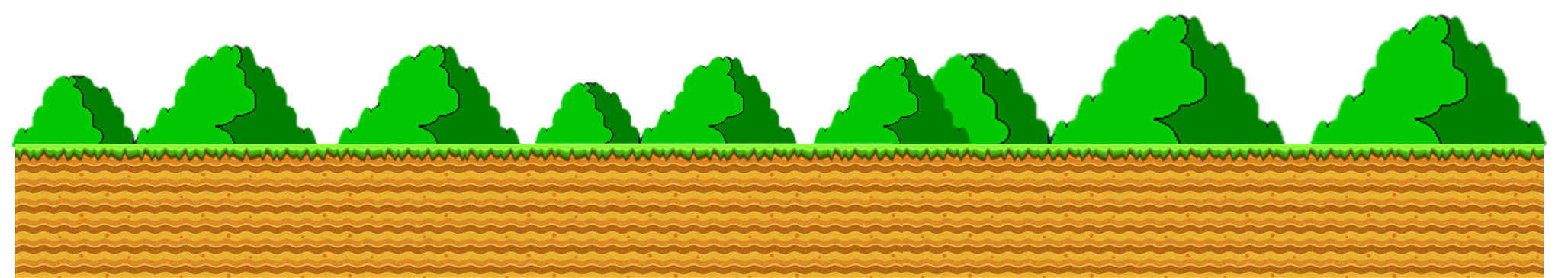 A: ___________________
B: You can get there by bicycle.
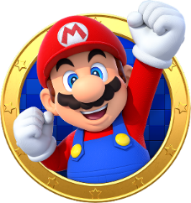 B. You can get 
there on foot.
7/8
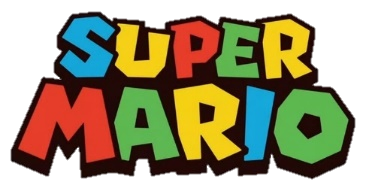 A. You can get 
there by bicycle.
C. You can get there by car.
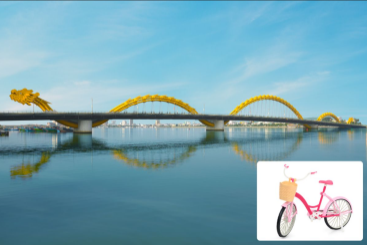 A: How can I get to Dam Sen
 Water Park?
B: __________________
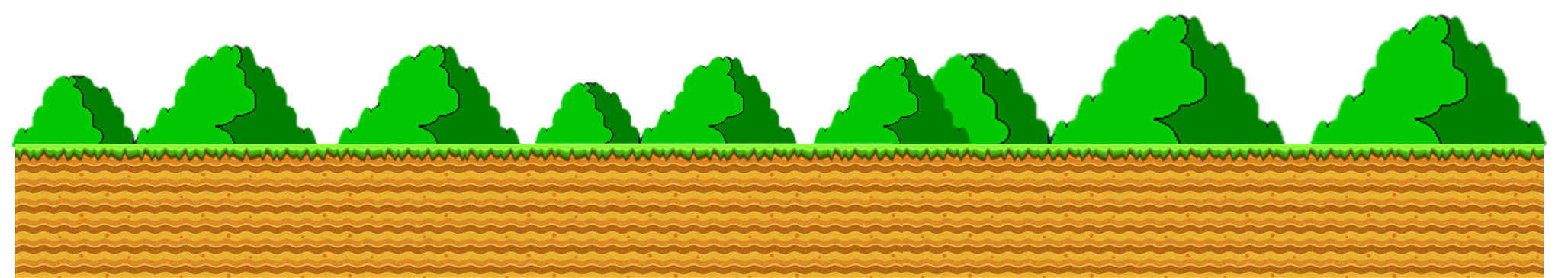 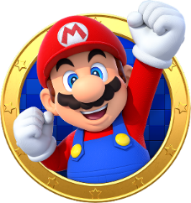 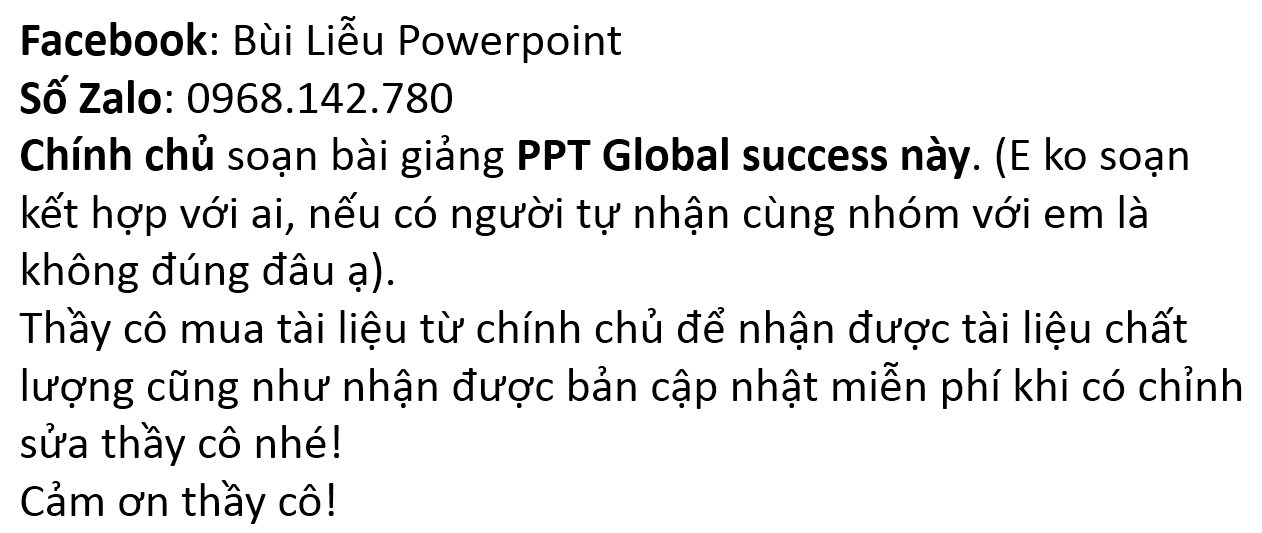 B. You can get 
there by bus.
8/8
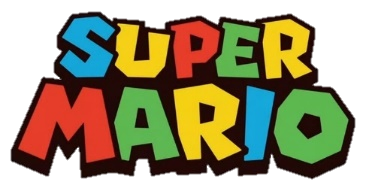 A. You can get 
there by bicycle.
C. You can get 
there on foot.
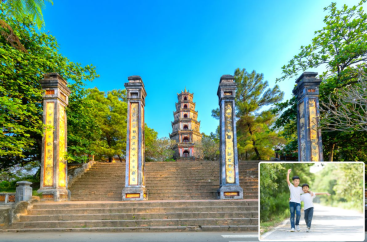 A: How can I get to 
Thien Mu Pagoda?
B: _________________
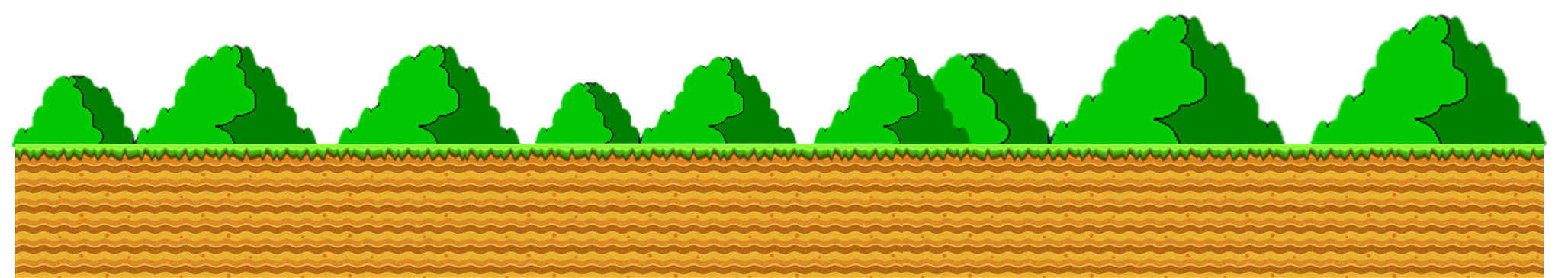 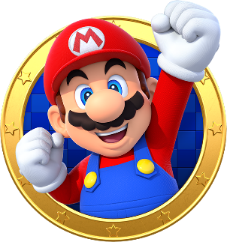 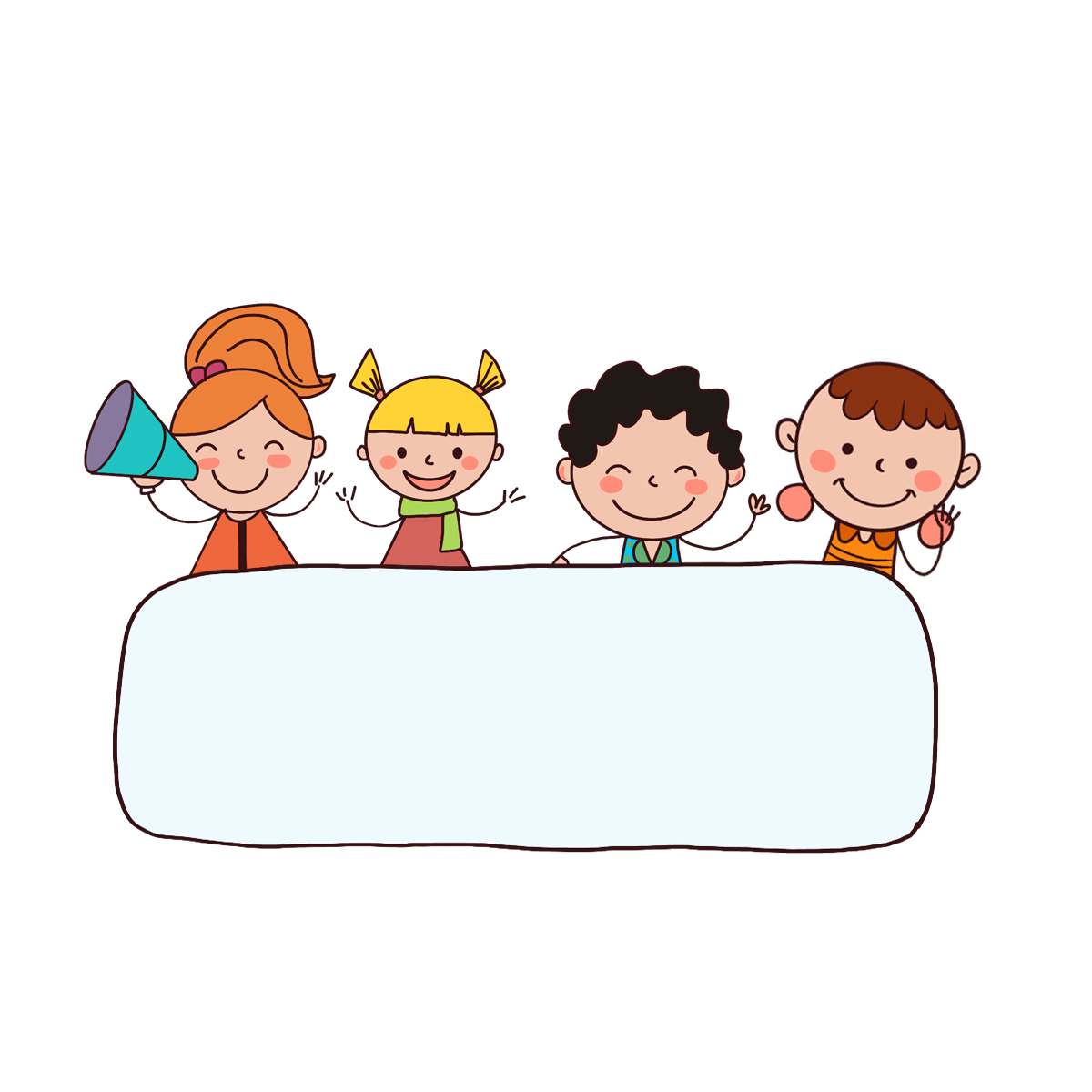 Great!
Review
How can I get to ______?
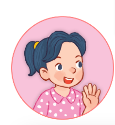 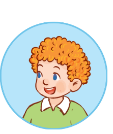 You can get there ______.
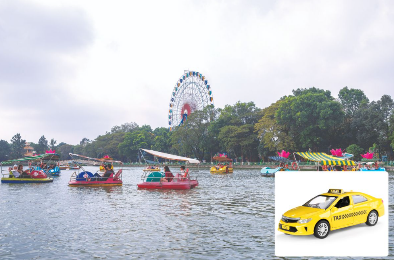 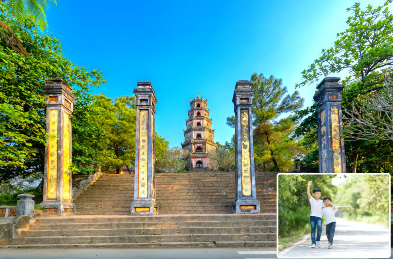 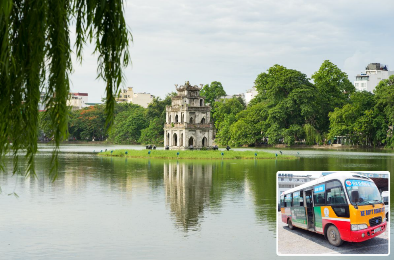 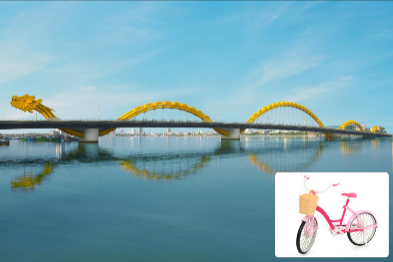 Dam Sen Water Park / by taxi
Thien Mu Pagoda / on foot
Hoan Kiem Lake / by bus
Dragon Bridge / by bicycle
Homework
Learn by heart all the new words and the model sentences.
Read again the dialogue in part 1.Prepare for lesson 2 (4+5+6).
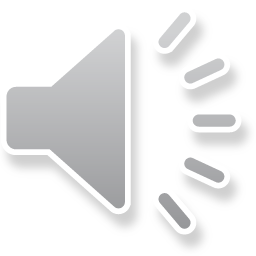 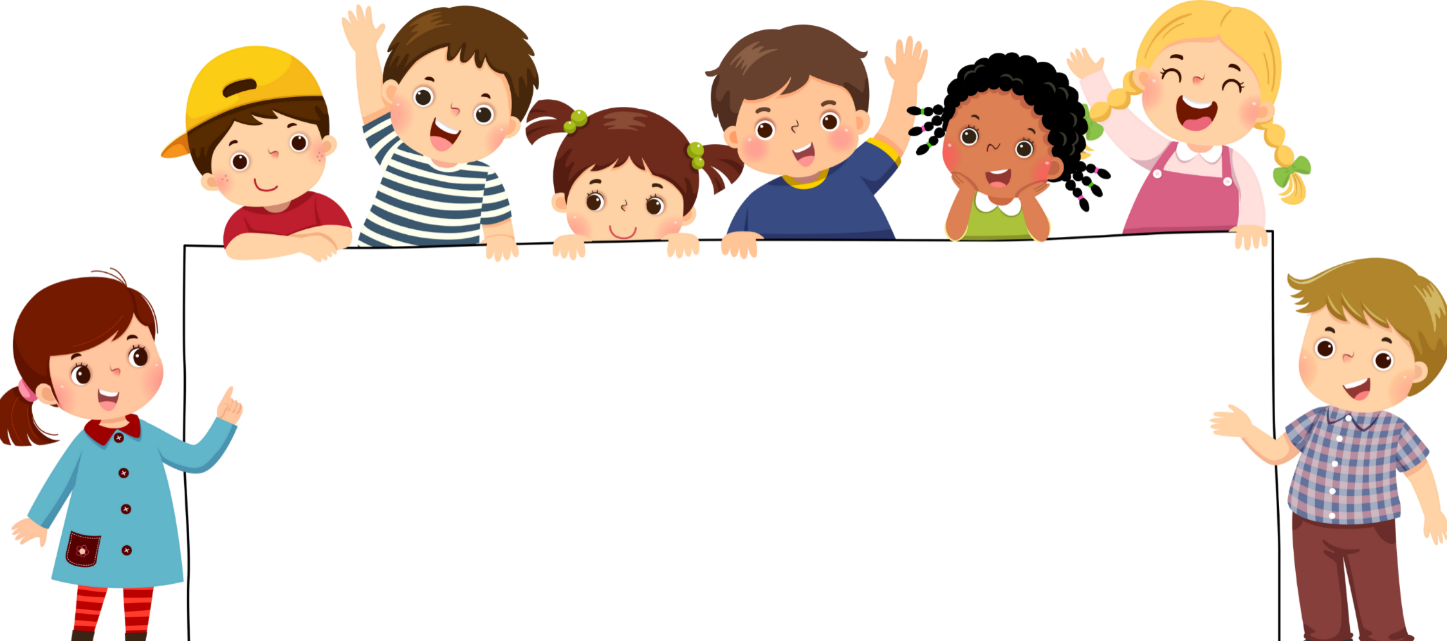 Goodbye!